The Mad Hedge Fund Trader“Ringing the Cash Register”
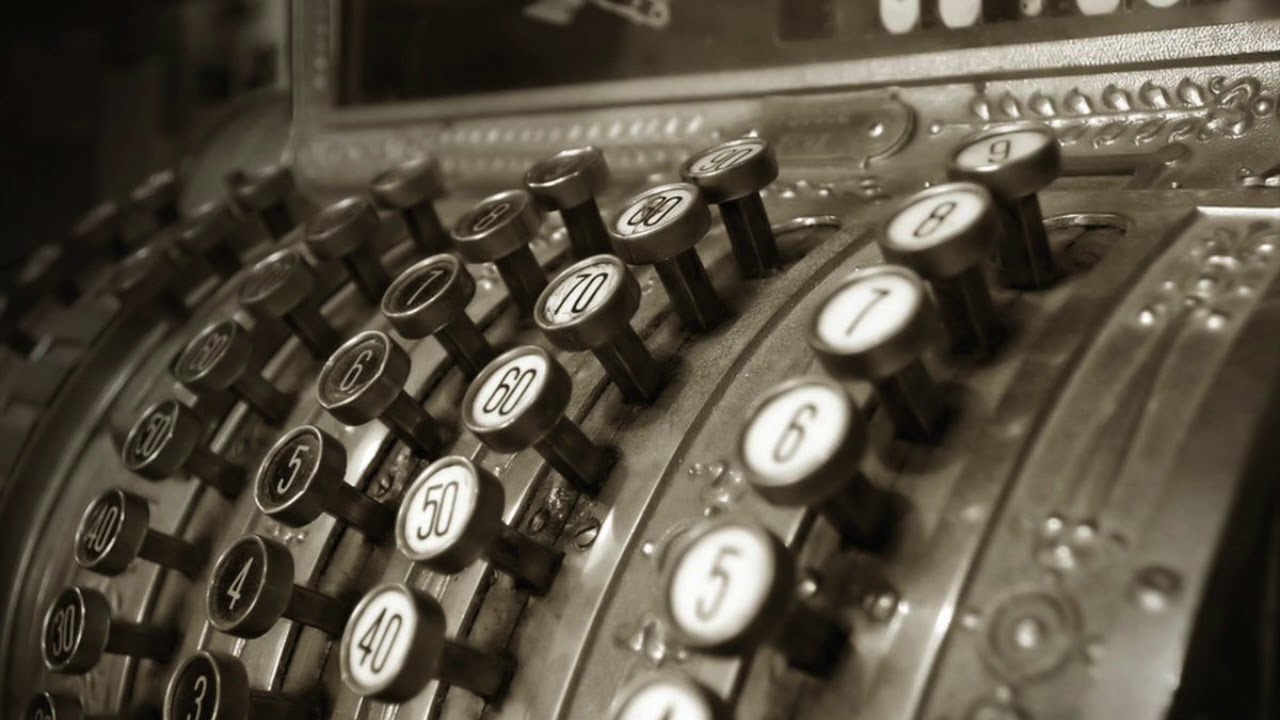 With John ThomasSilicon Valley, CA, October 20, 2021www.madhedgefundtrader.com
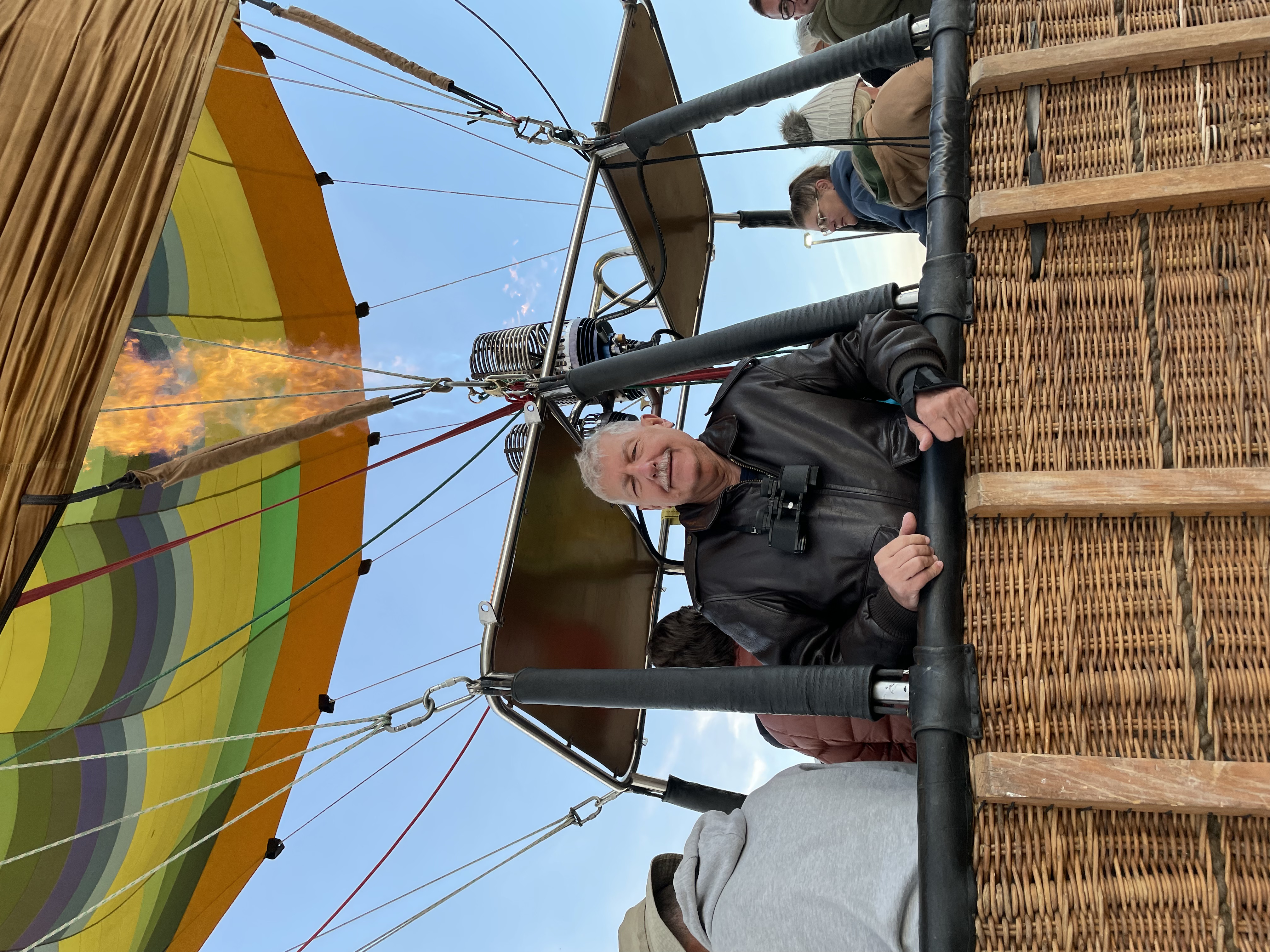 Trade Alert PerformanceNew All Time Highs!32 consecutive profitable trade alerts-93.5% success rate in 2021-ony 7 losers
*January   10.21% MTD          *July  +0.61% Final*February   +13.28% Final         *August +9.36% Final*March     +20.60% Final        *September 1.03% Final*April       +15.67% Final         *October +8.91% MTD*May        +8.13%   Final         *November +20.41% Final*June        +0.71% Final         *December +10.20% Final*2021 Year to Date +88.51%compared to +15.4% for the Dow Average*+511.06% since inception, a new all time high*Average annualized return of 43.14% for 12 years, new all time high
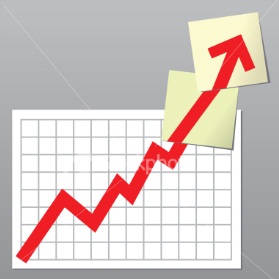 Portfolio Review30% invested in financials in a low volatility Long Term Bull Market70% cash
Expiration Value88.87%
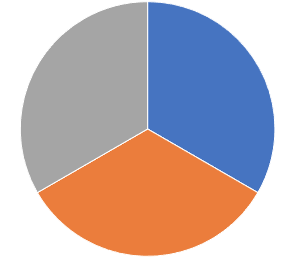 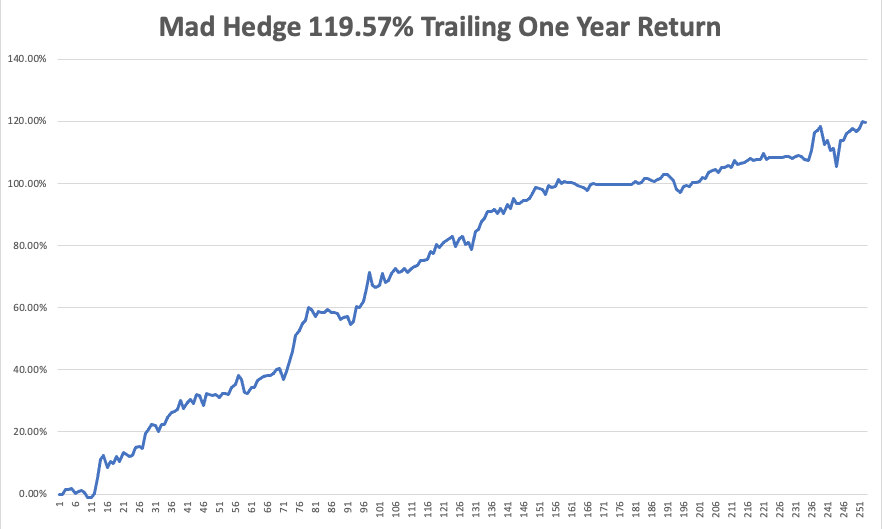 GTD 12 Year Daily Audited Performance
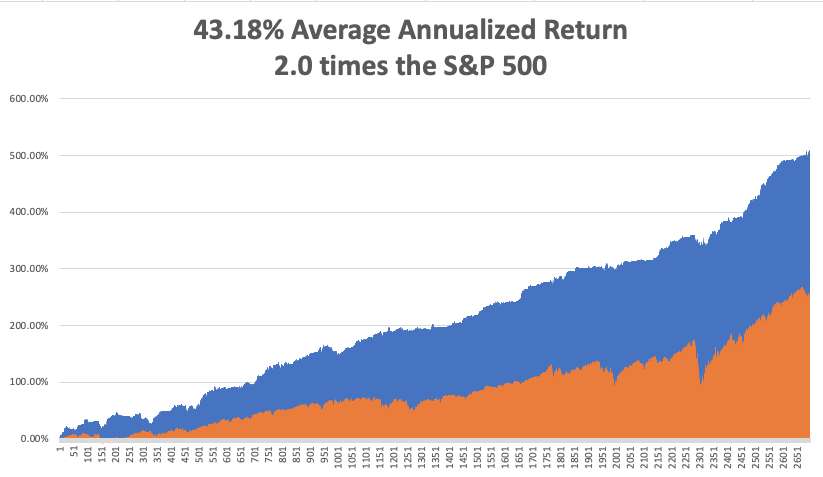 The Method to My MadnessThe Roaring Twenties are Here
*Profits are growing 5.5 times faster than any possible end of QE. *The wall of money is growing. QE is $1.44 trillion a year versus corporate profits rocketing by $8 trillion*Soaring interest rates prompt much need stock market correction*The correction is over, keep buying every 2.5% dip for the rest of the year*The multiyear bear market in bonds is here, cash in with those shorts*Rising rates will bring modestly lower technology prices are are still a long-term hold*Medium term, both sides of the barbell are working*Bitcoin hits new eight month high*VIX at $15 shows happy days are here again
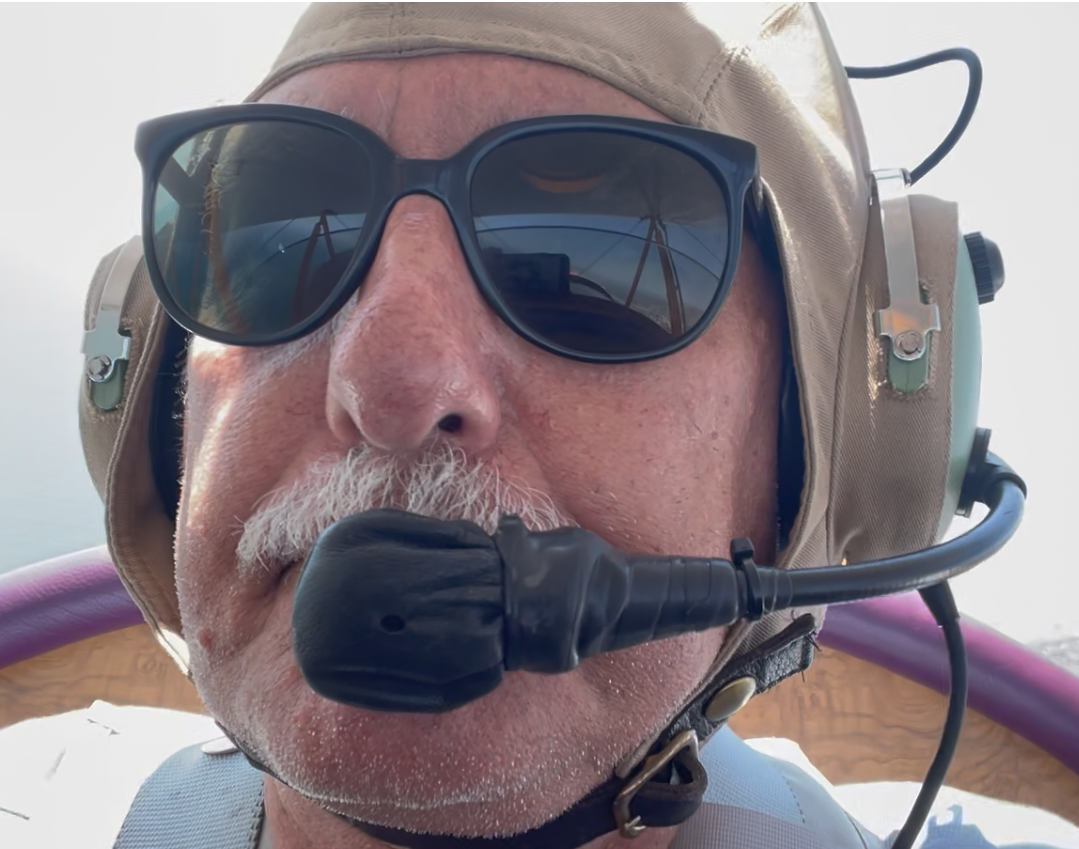 Corona Update – The peak is In
*Merck’s Molnupiravir pill cuts covid hospitalization death rate by 50%*30% of new gases are now in kids under 12*70 million still unvaccinated*80% of the US population has covid antibodies, and 90% in San Francisco*No deaths from delta variant report among those vaccinated*14 states now have law suites attempting to ban mask mandates*Best immunity is from getting covid, then getting vaccinated*US cases top 45 million, deaths topping 725,000 and deaths areback up to 1,000 a day
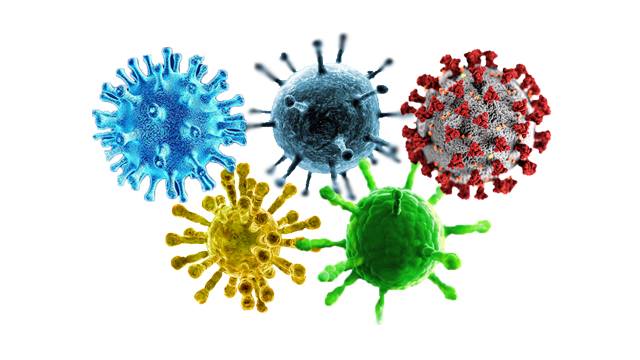 Bump on the Way to Zerothe Fourth Wave – The Self-Inflicted Injury
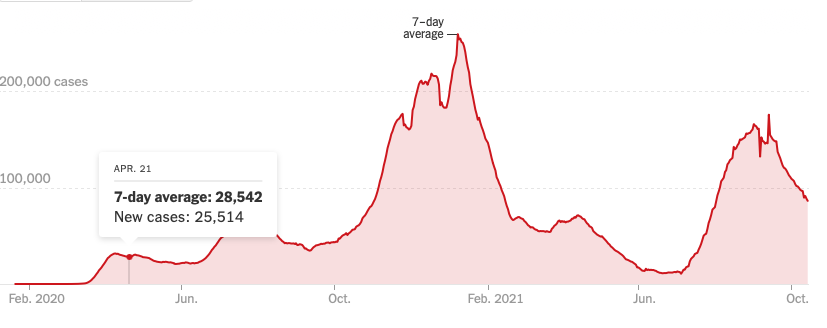 January 20 Infection Rate
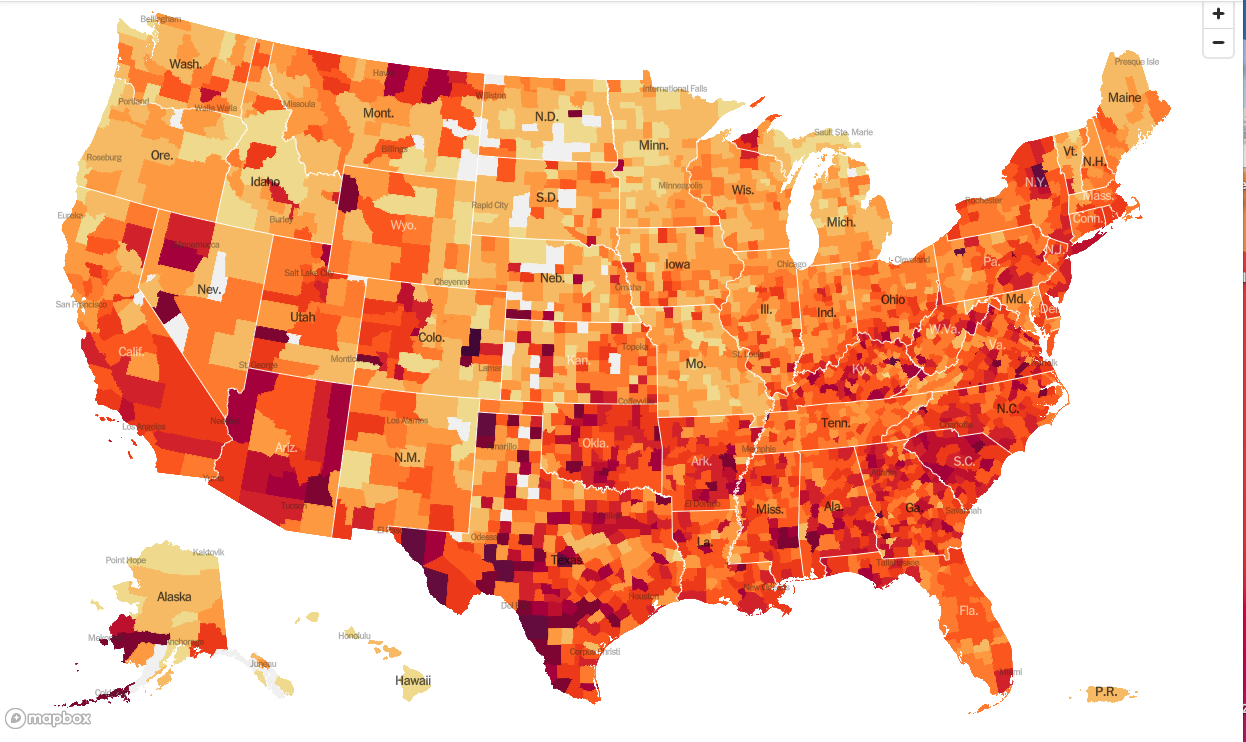 October 20 Infection Rate
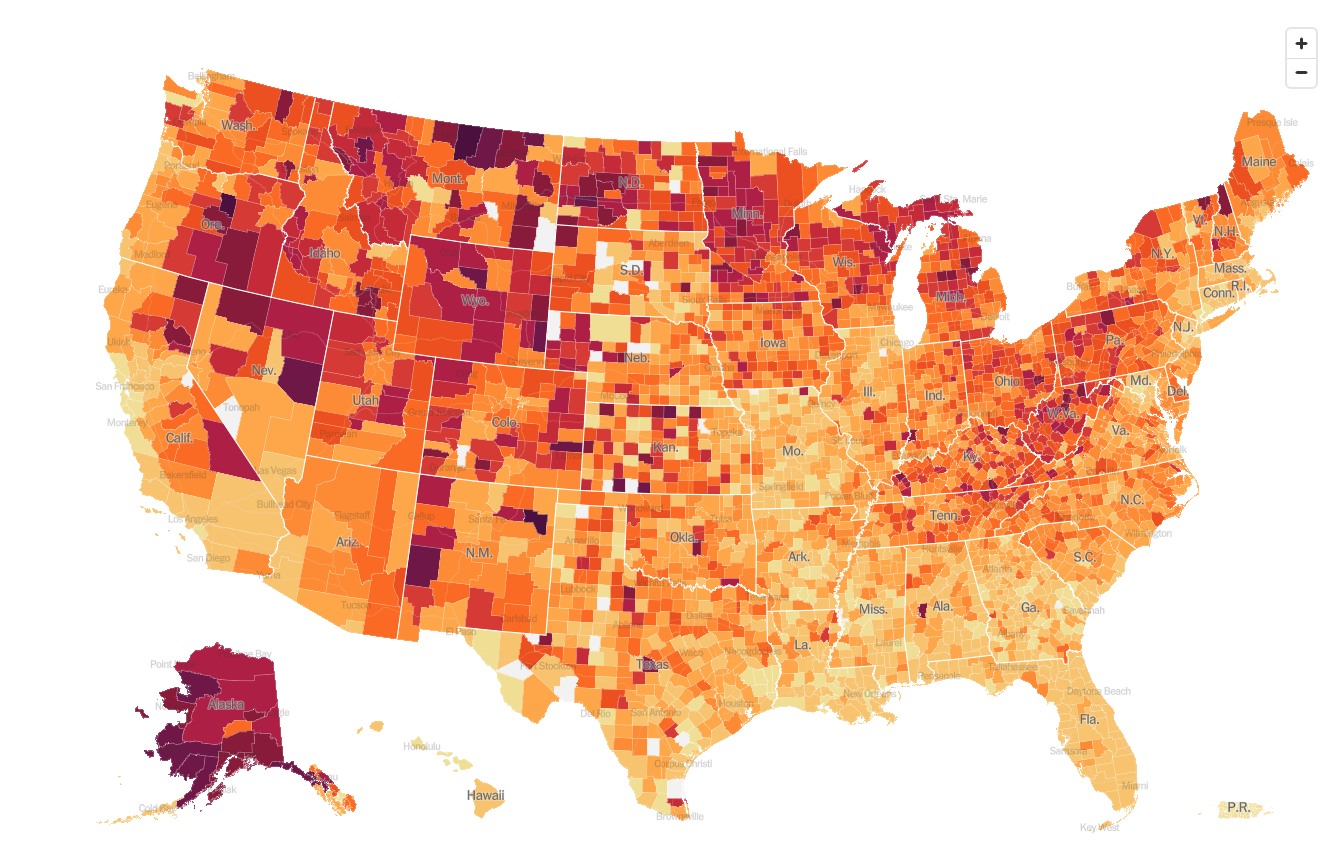 By Age Group
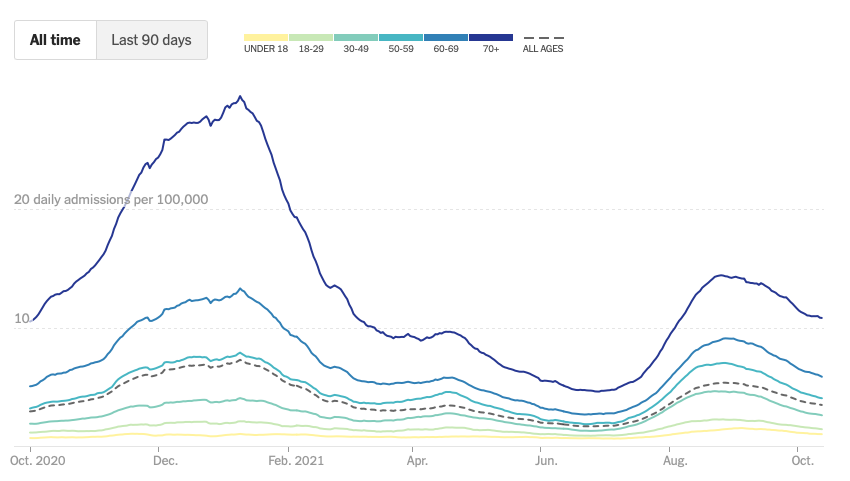 By Region
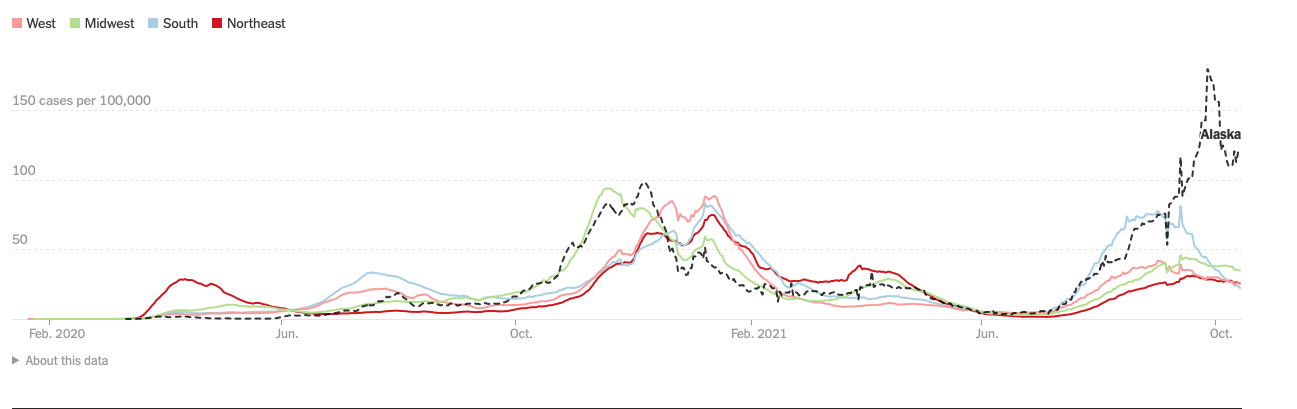 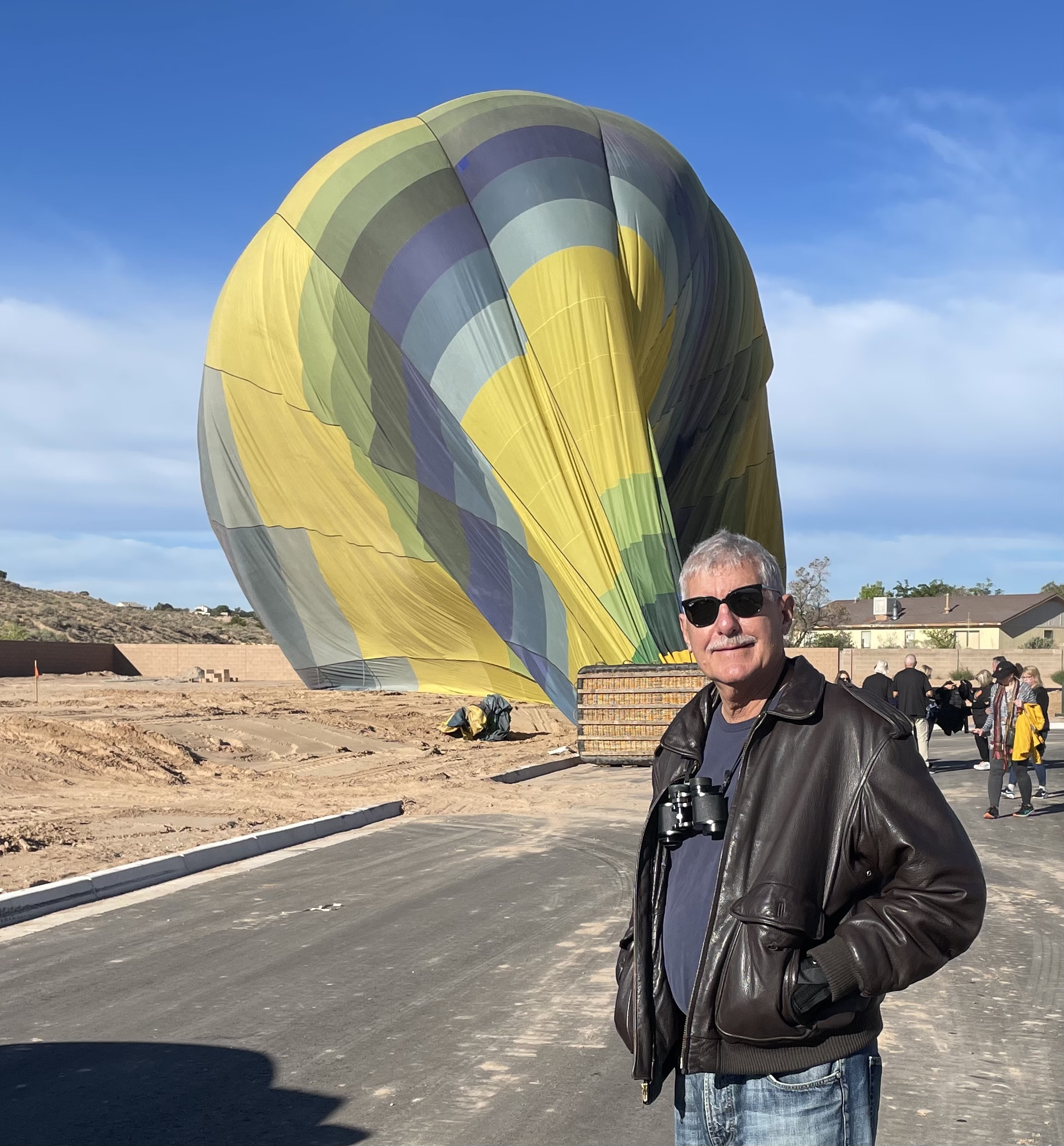 The Global Economy – Ready for a Turn
*After a delta and supply chain induced mini recession in the summer, a turnaround in the economy is imminent*Nonfarm Payroll Bombs in September, coming in at only 194,000. That follows a weak 235,000 in August. The headline Unemployment Rate dropped to a new post pandemic low of 4.8%, *Weekly Jobless Claims Plunge to 293,000, a new post pandemic low *Wages are Going Through the Roof for those willing to work *JOLTS Comes in at 10.4 Million indicating that the labor shortage is getting more severe *IMF Cuts Global Growth Forecast to 5.9%*CPI Hits 5.4%, and was up 0.4% in September, a high for this cycle*Fed Minutes Show Taper to Start in November
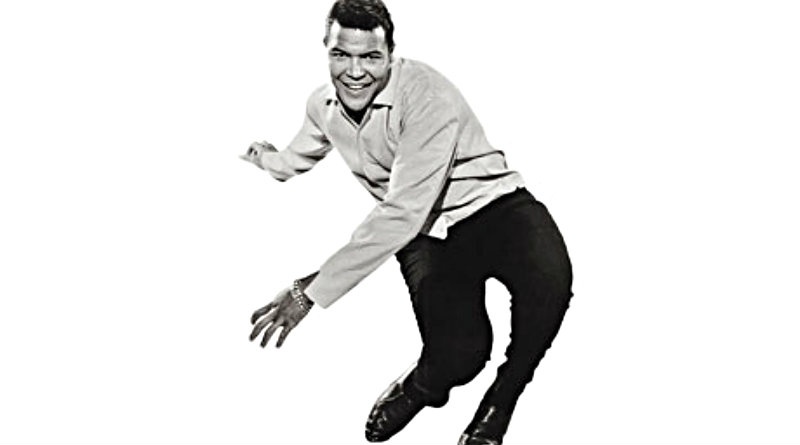 The Mad Hedge Profit PredictorMarket Timing Index – Waiting for a SelloffAn artificial intelligence driven algorithm that analyzes 30 differenteconomic, technical, and momentum driven indicators
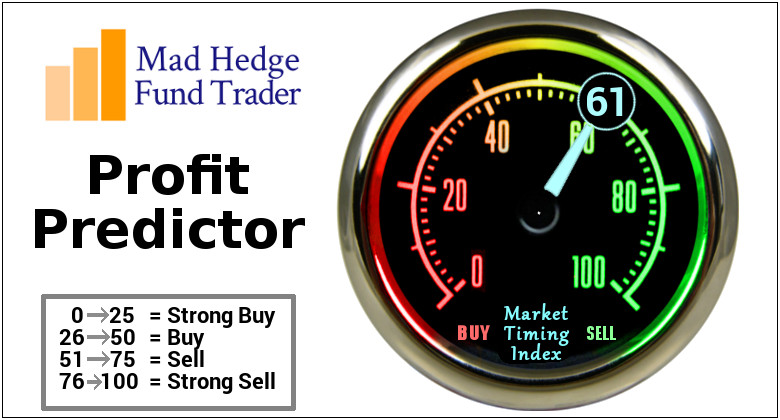 The Mad Hedge Profit PredictorUpside Breakout
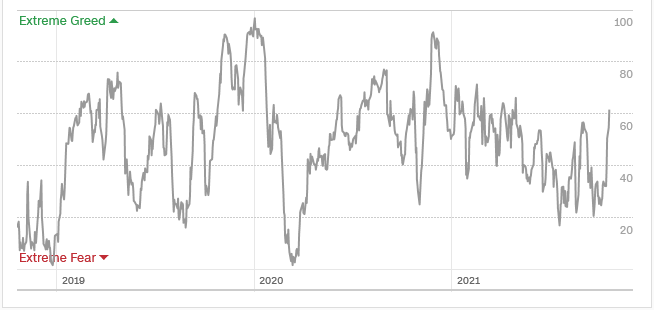 SELL
Do Nothing
BUY
Weekly Jobless Claims – New Lows 362,000 –
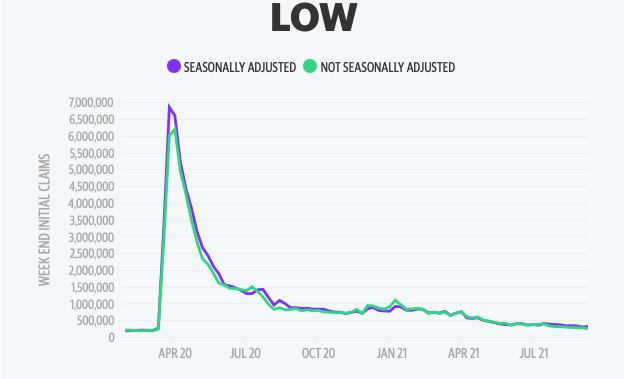 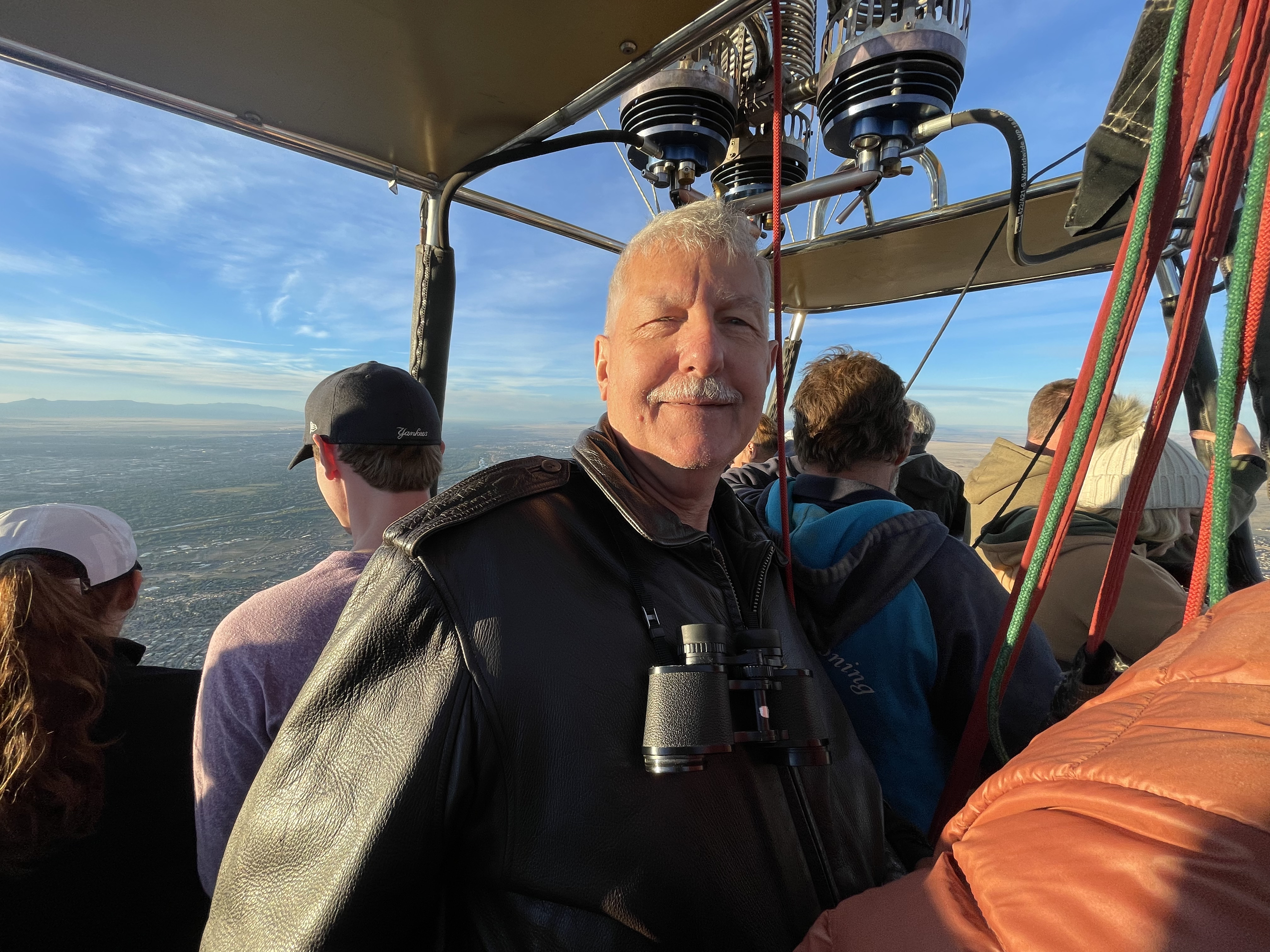 Stocks – Probing for a bottom
*Big Banks Report Blowout Earnings and are firing on all cylinders. *With a wall of money growing rapidly, pour money into the lowest valued stocks like financials*Tech Stocks stabilize, earnings will reflect severe parts shortages that will hang over the stocks for the rest of 2021*Social Security benefits rising by 5.9% in 2020, or $1 trillion, and a lot is going into stocks*Huge Rally in copper hint that supper cycle may be resuming, buy (FCX)*Millennials to inherit $68 trillion by 2030 and most will go into thestock market and Bitcoin*Stick with the barbell strategy, we’ll keep rotating back and forth all year between tech & domestic recovery
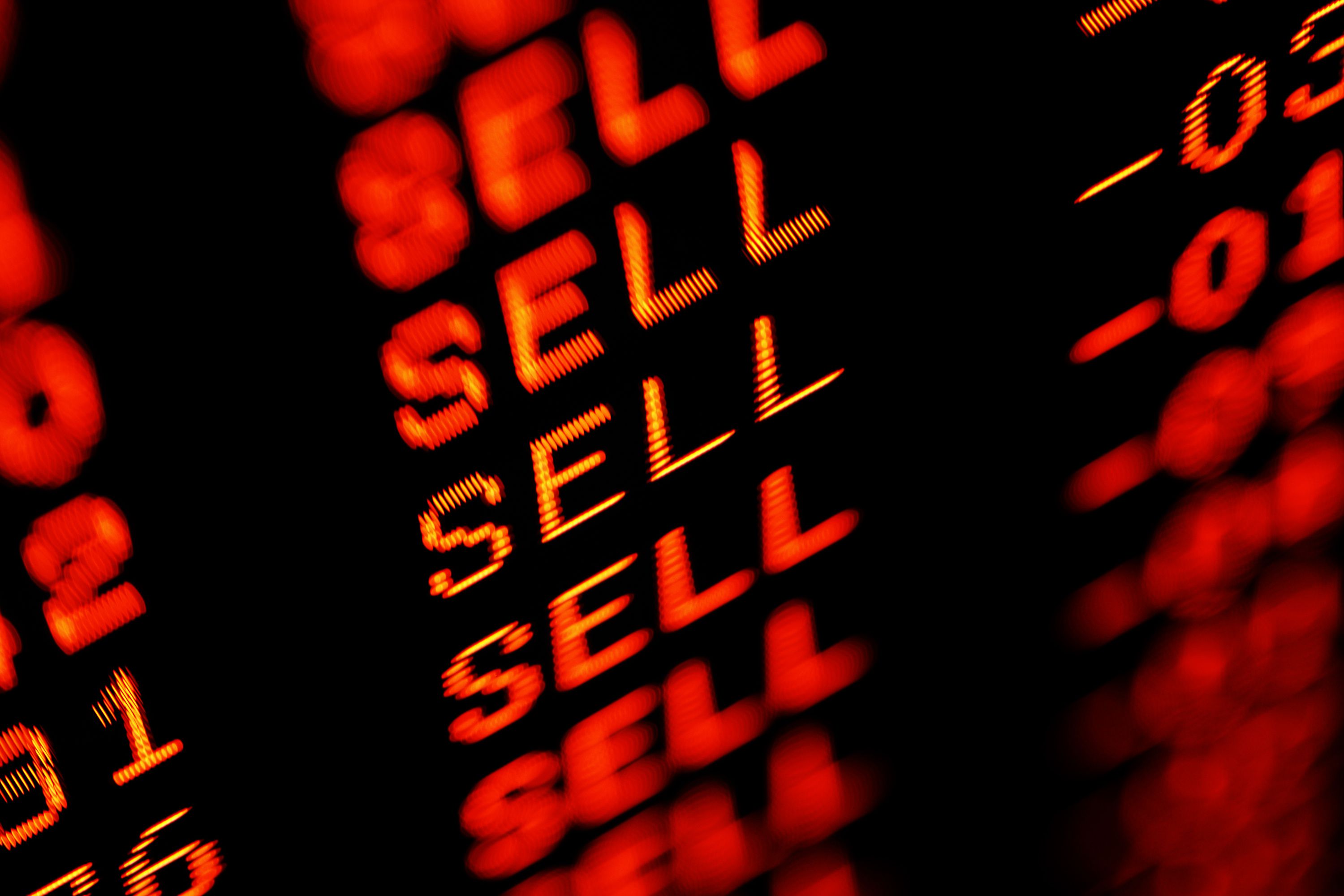 S&P 500 – A Correction at Last!long 10/$410-$420 bull call spread – expires in 7 trading daysstopped out of  long 10/$419-$429 bull call spreadtook profits on long 6/$375-$385 bull call spread
New HighsYearendTarget$475
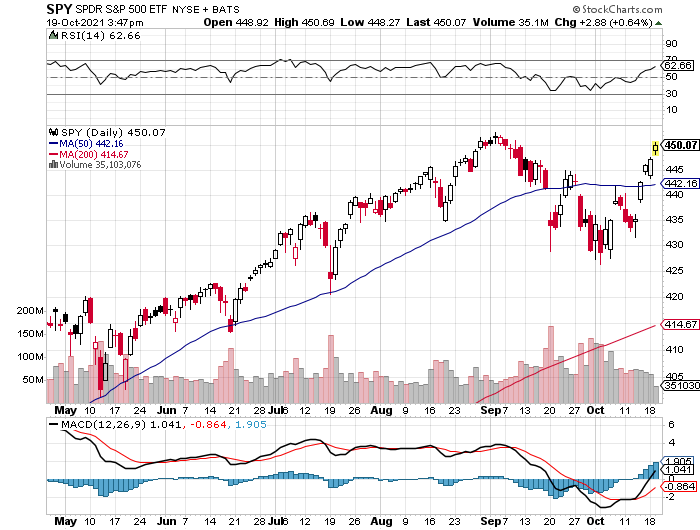 The Bottom 427
5.3%Correction
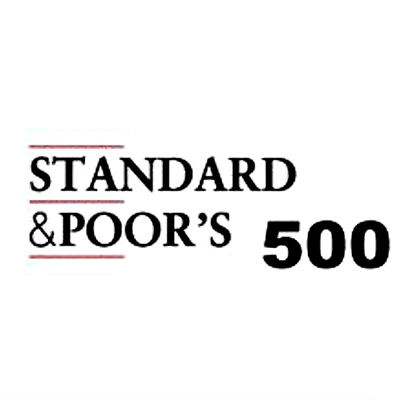 ProShares Ultra Short S&P 500 (SDS)- a great hedge for long stocks and bondslong 2X position has a hedge against longs and bond shorts
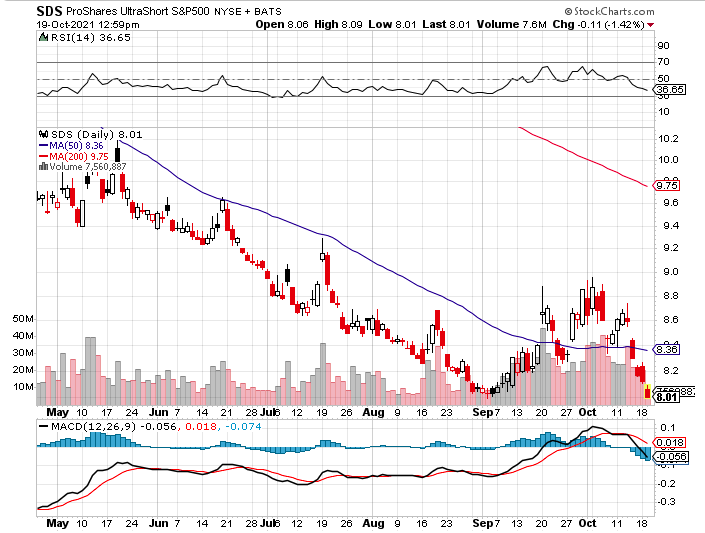 (VIX) – Dying a Slow Deathclassic summer market
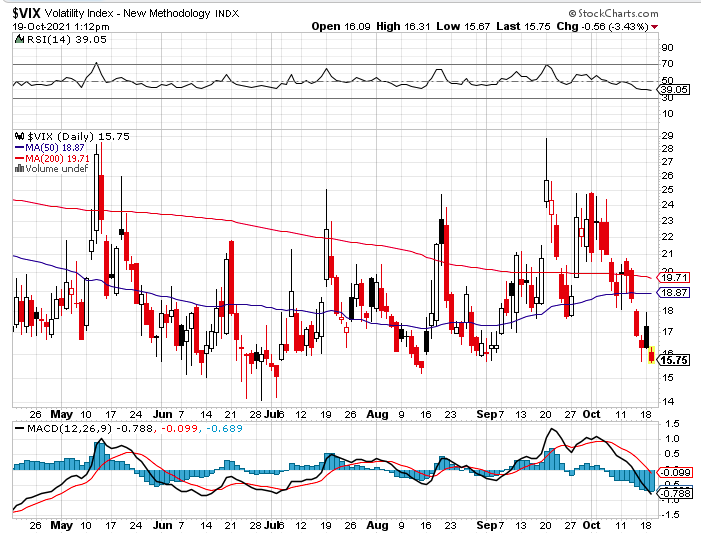 (VXX)-
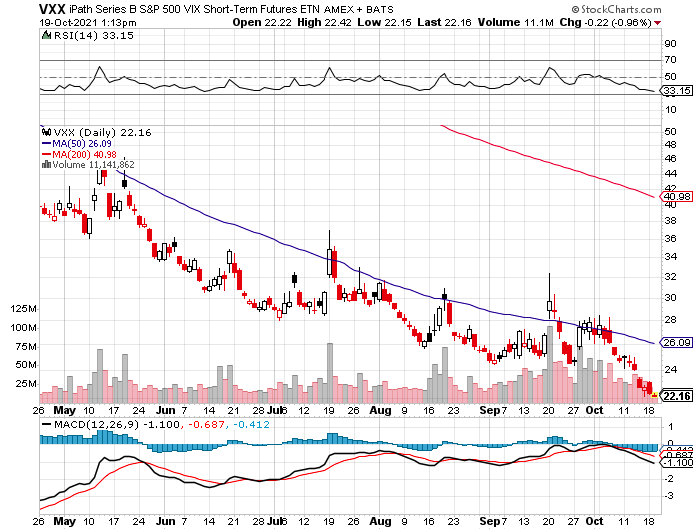 Dow Average ($INDU)-
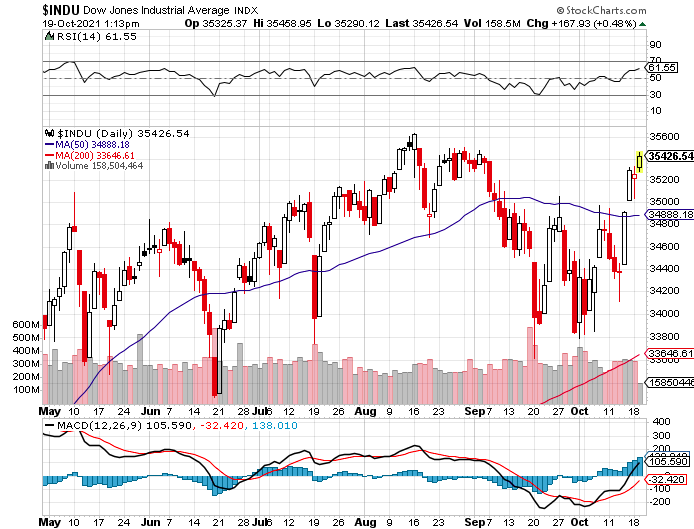 Russell 2000 (IWM)- took profits on Long 10/$137-$142 vertical bull call spreadtook profits on Long 10/$153-$156 vertical bear put spread
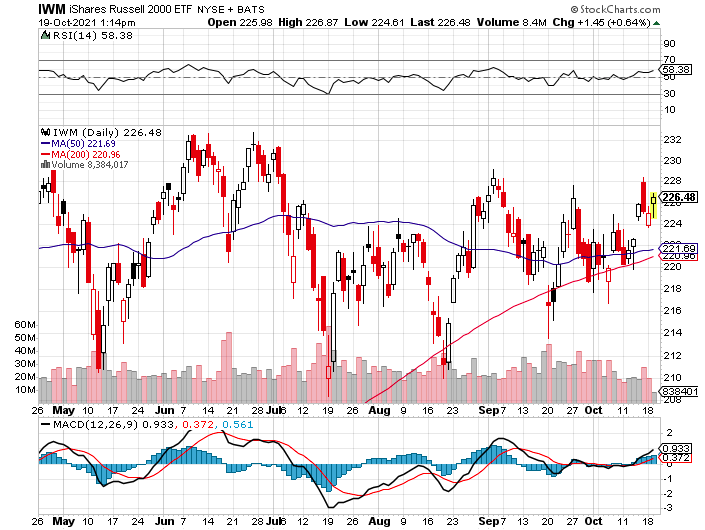 NASDAQ (QQQ) – long (QQQ) 4/$330-$335 put spread took profits on long (QQQ) 3/$340-$345 put spread covered long (QQQ) $325-$330 put spread
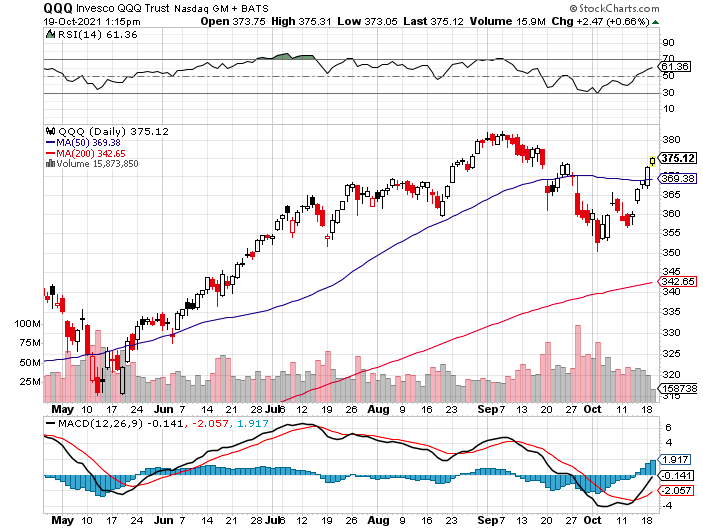 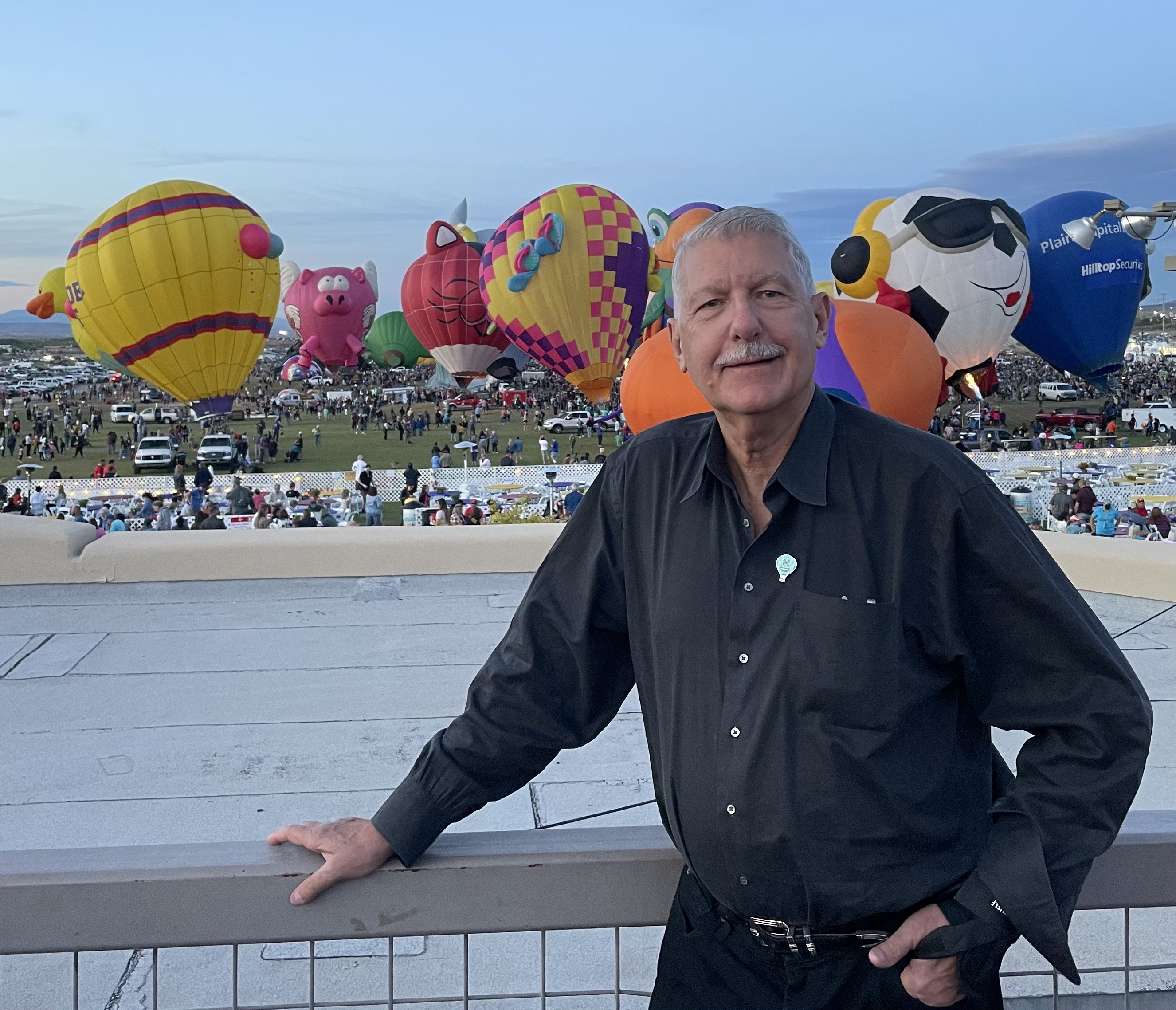 The Barbell Portfolio
*50% Big Tech - 2% of US Employment but 27% of Market Cap and 38% of Profits50% Domestic Recovery, including:RailroadsCouriersBanksConstructionCredit CardsEvent organizersTicket salesRetailers
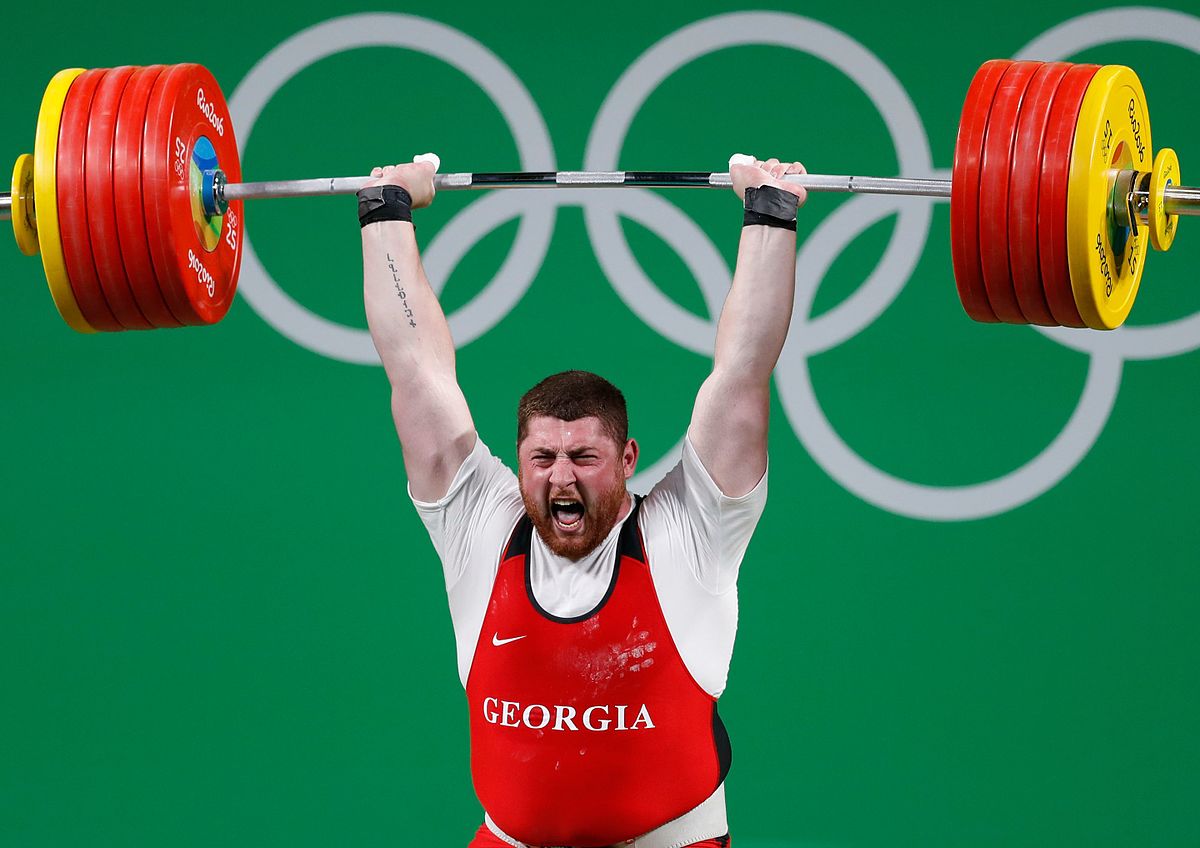 Microsoft (MSFT)-Microsoft to Raise Dividend by 11% and increased a $60 billion stock buyback program took profits on long 12/$220-$230 call spreadstop loss on long 12/$170-$180 call spread took profits on long 12/$135-$138 call spread
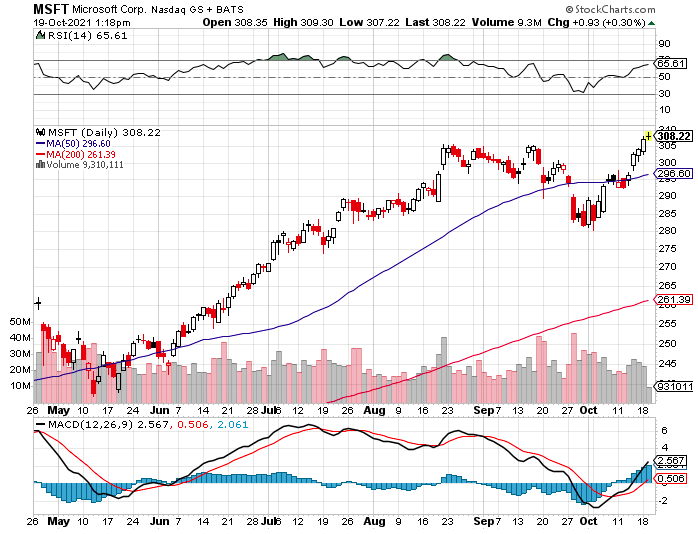 Facebook (FB)- Wins antitrust suittook profits on Long 9/$290-$300 vertical bear put spreadstopped out of Long 9/$190-$200 vertical bear put spreadtook profits on Long 9/$145-$155 vertical bull call spreadtook profits on Long 9/$150-$160 vertical bull call spread
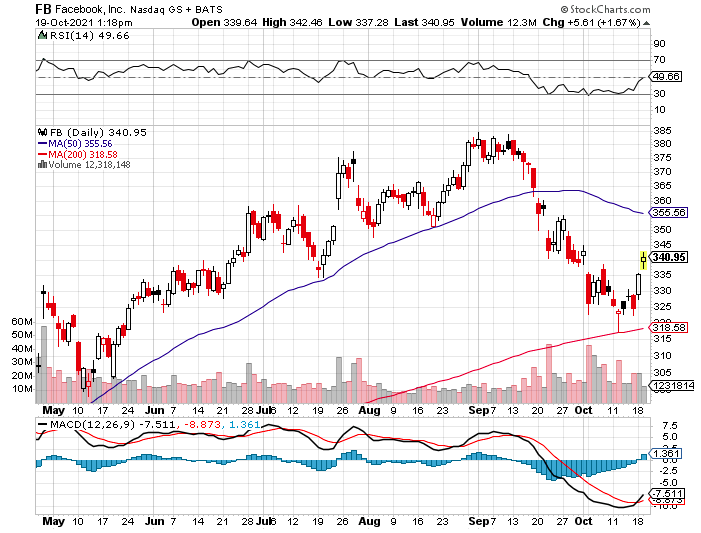 Apple (AAPL)-Launches iPhone 13, with a better camera, faster chips, and longer battery life, Antitrust Comes Home to Roost at Apple took profits on long 7/$320-$330 call spreadtook profits on long 4/24/$250-$260 call spreadtook profits on long 5/$250-$260 call spread
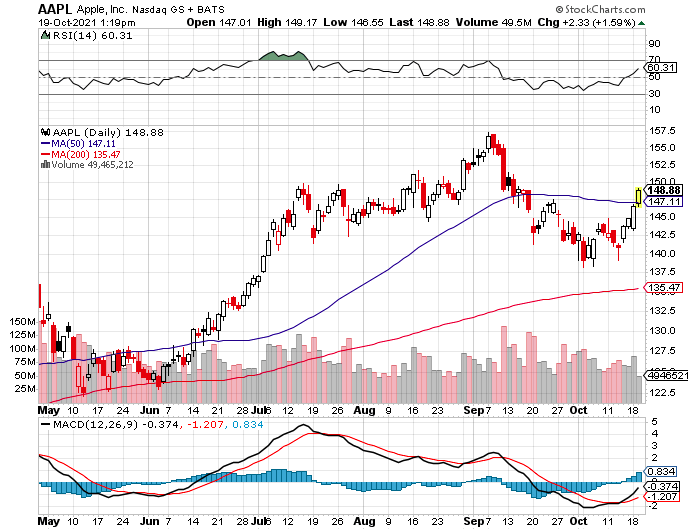 Alphabet (GOOGL) – Ad king on economic recovery15% of search is travel relatedtook profits on long 12/$1,200-$1,230 bull call spreadtook profits on long 9/$1,030-$1,080 vertical bull call spread
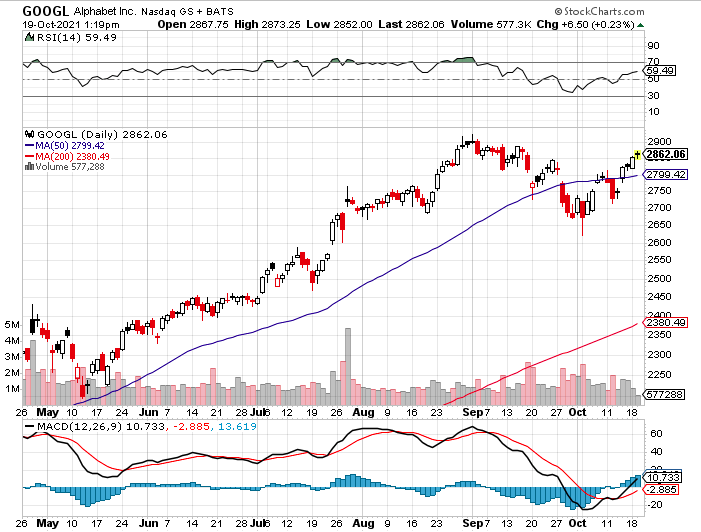 Amazon (AMZN) – Amazon to Hire 125,000 and boost wages to $18 an hour took profits on long 9/$2,800-$2,900 bull call spread
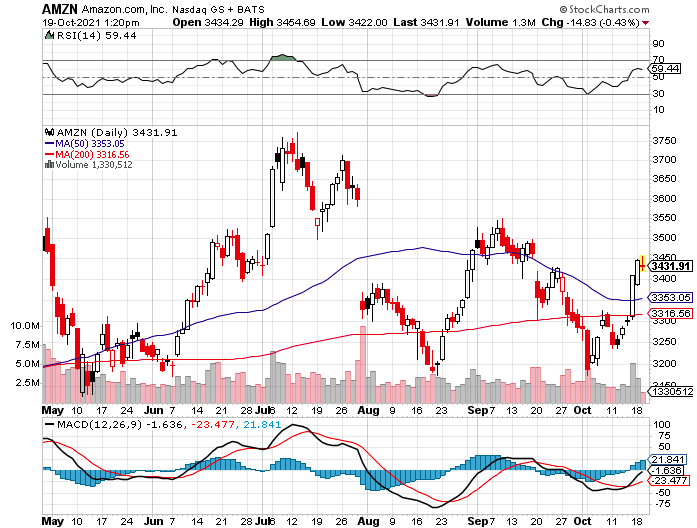 ProShares Ultra Technology (ROM) – New Highs
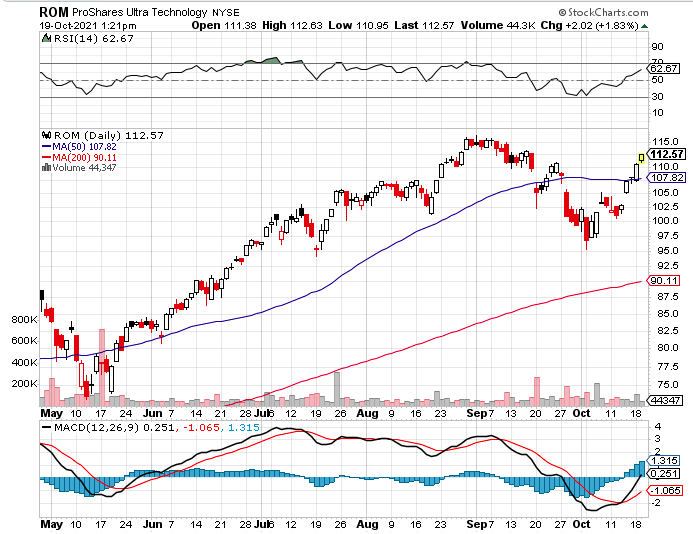 PayPal (PYPL)-PayPal Goes Global ….again, buying Japan’s Paidy for $2.7 billiontook profits on long 4/$90-$95 call spread
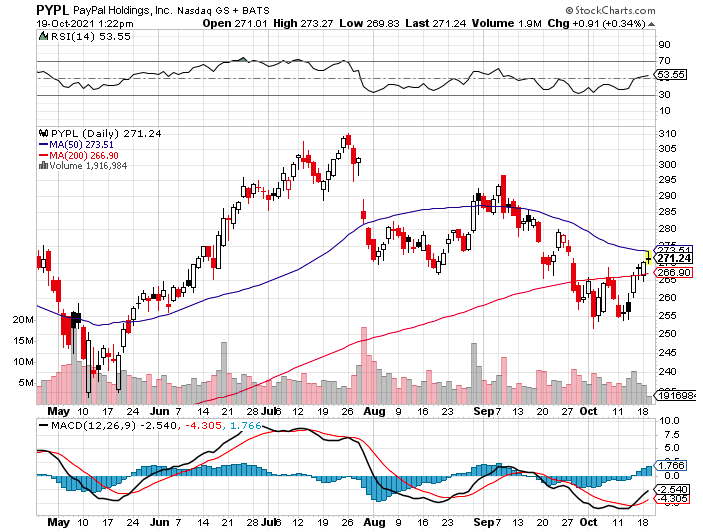 Tesla (TSLA)-Moving HQ to Auston, TX242,300 Q3 sales beat expectations-Elon Musk now worth $230 Billiontook profits on long 2X 4/$450-$500 call spread, took profits on long 3/$400-$450 call spreadtook profits on long 2/$650-$700 call spread-expires, stopped out of long 3/$600-$650 call spreadTook profits on long 2/$600-$650 bull call spread, Took profits on long 2/$550-$600 bull call spread
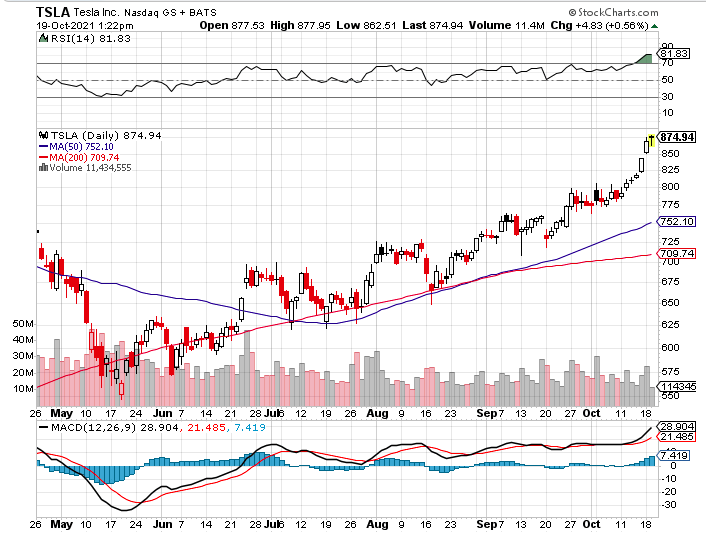 NVIDIA (NVDA) – A Mad Hedge 10 bagger – Global Semiconductor Shortage Slows Auto Industry,Graphic card sales up 87% in Q2
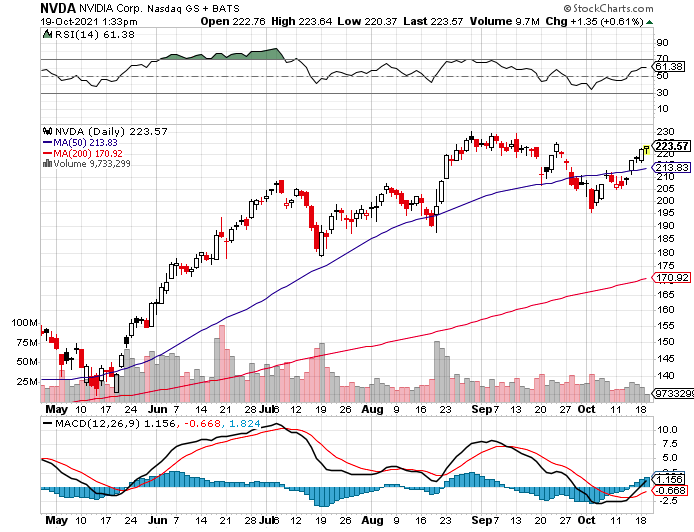 Palo Alto Networks (PANW)- Hacking never goes out of fashion
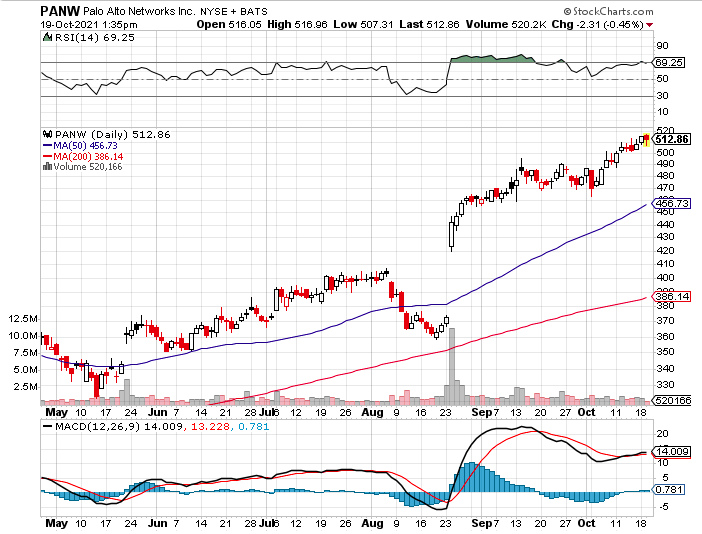 Advanced Micro Devices (AMD)-programable logic devicestook profits on long 2/$75-$80 call spread
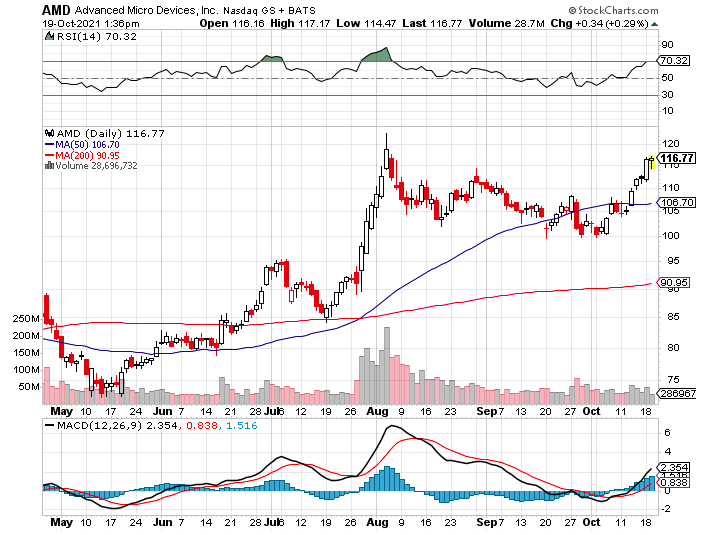 Salesforce (CRM)- Massive Online Migrationtook profits on long 9/$125-$130 vertical bull call spreadtook profits on long 8/$125-$130 vertical bull call spreadtook profits on long 2/$105-$115 call spread
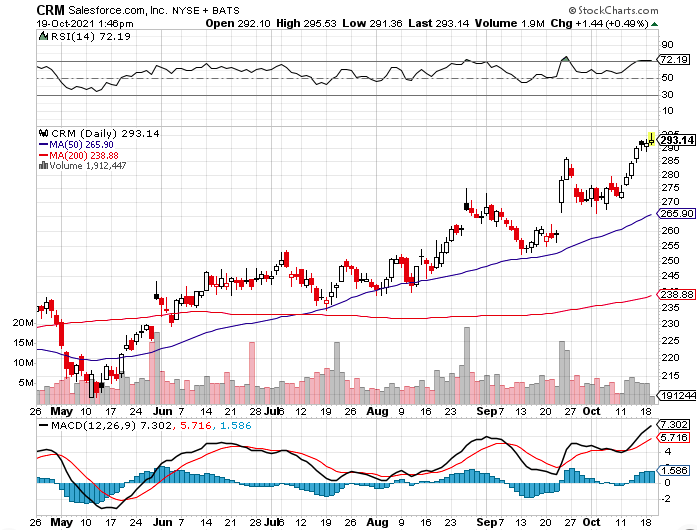 Adobe (ADBE)- Cloud playThe Quality Non-China tech play
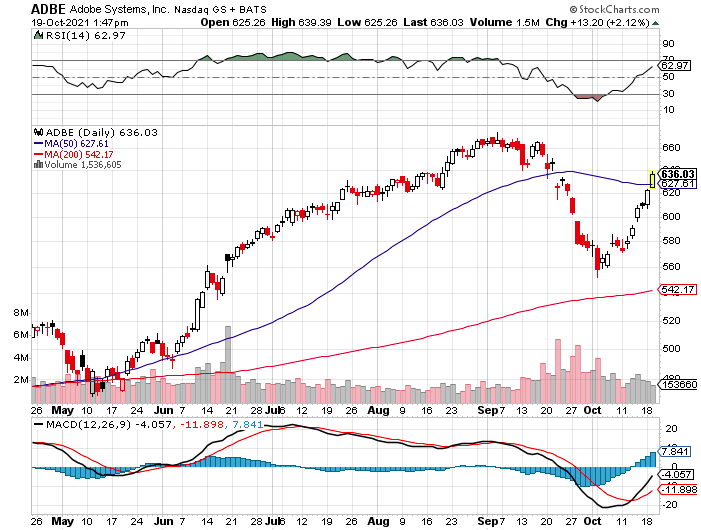 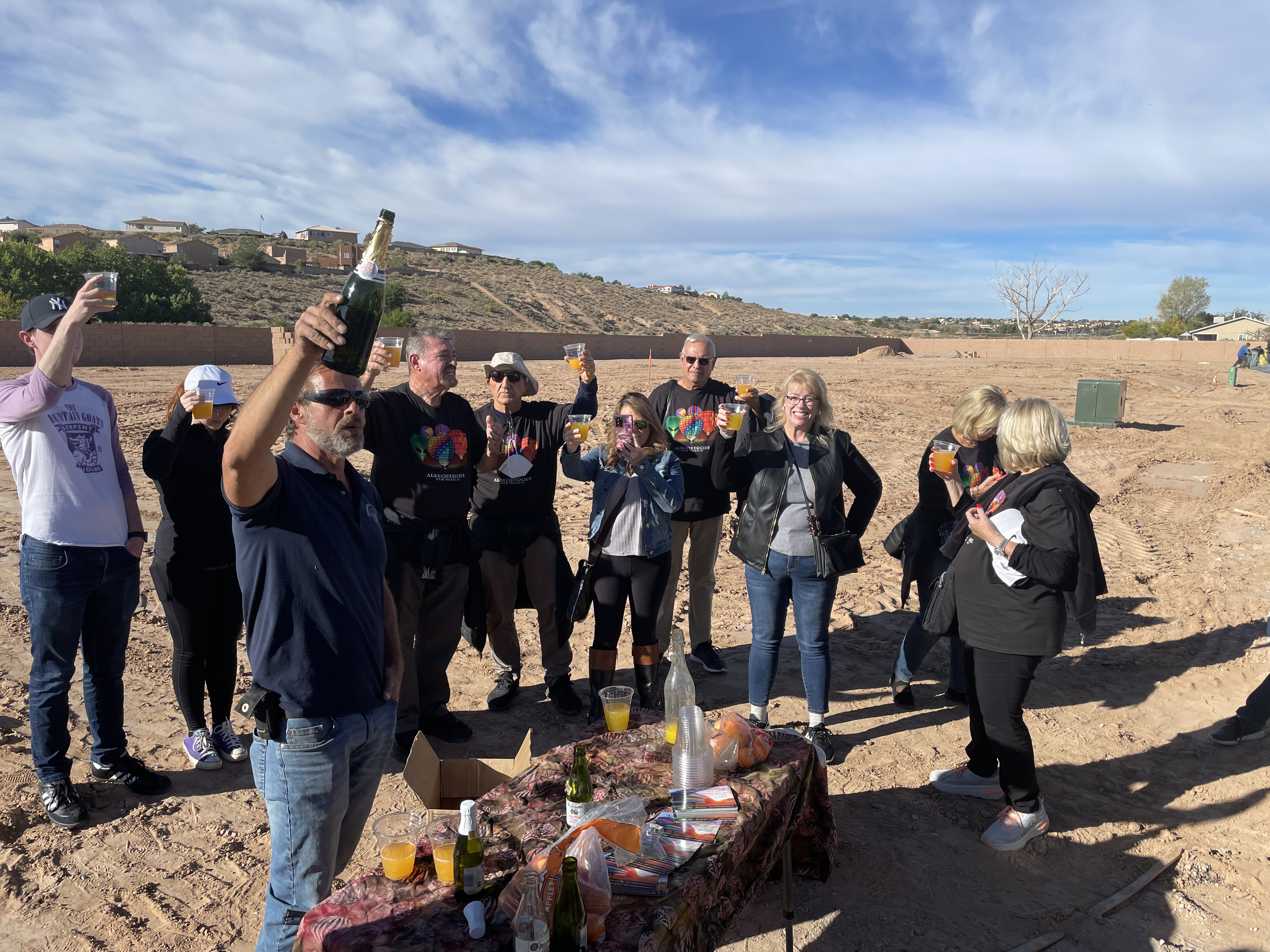 The Second Half of the Barbell
*Bets on a domestic recovery in 2021 Q4*Upside potential in 2021 far greater than tech*Some of these have not moved for 5 or 10 years*Focuses on economically sensitive cyclical industries*Makes a great counterweight to high-growth technology*We could spend all of next year rotatingbetween the two groups
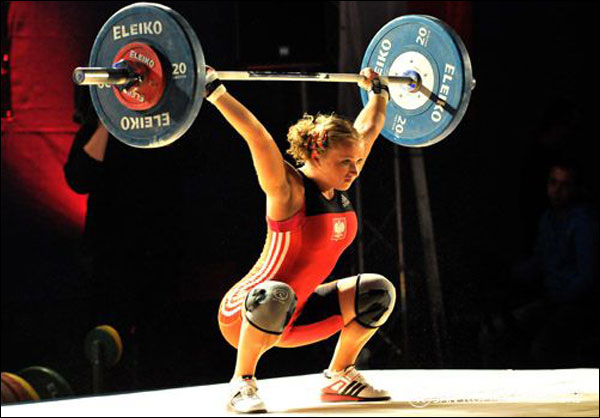 Boeing (BA) – former LEAP Candidate – Headaches againlong 3/$146-$149 call spreadtook profits on long 2/$150-$160 call spread
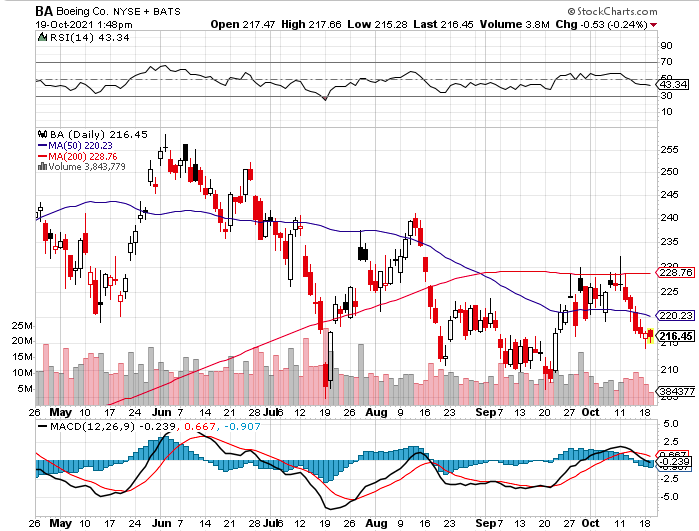 Package Delivery- United Parcel Service (UPS) - Package Deliverymassive increase in overnight deliveries, announces blowout earnings, vaccine deliveriestook profits on long 11/$130-$140 call spread
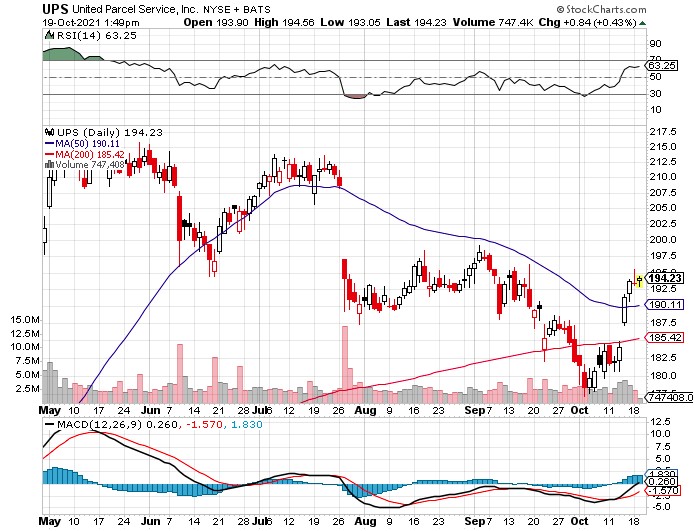 Caterpillar (CAT)- Ag + Infrastructure + Housingtook profits on long 12/$145-$150 call spreadtook profits on long 11/$125-$135 call spread
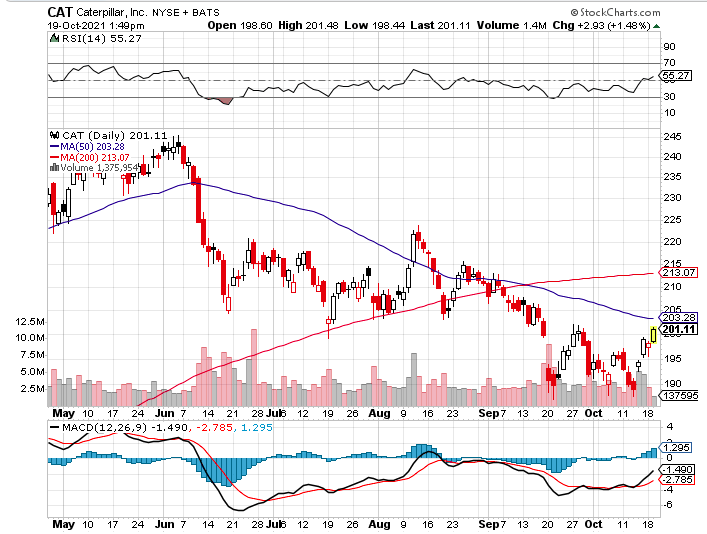 Walt Disney (DIS)- Big Recovery MoveCovid 4th Wave Delta Dragstopped out of long 10/$165-$175 call spreadtook profits on long 3/$170-$180 call spread
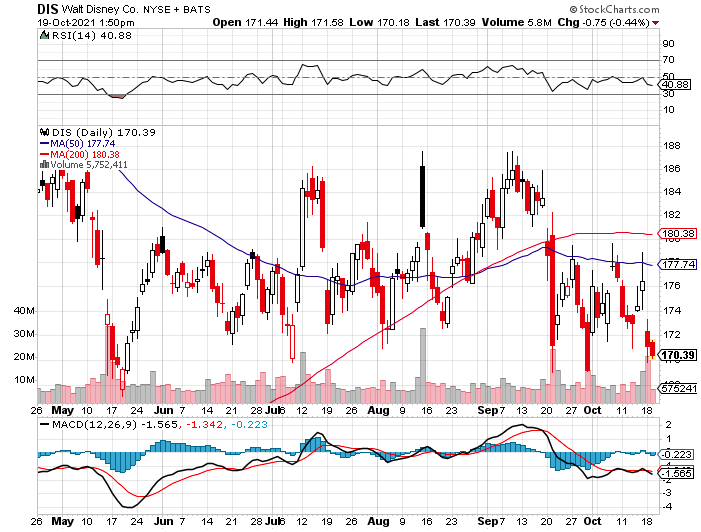 Industrials Sector SPDR (XLI)-(GE), (MMM), (UNP), (UTX), (BA), (HON)
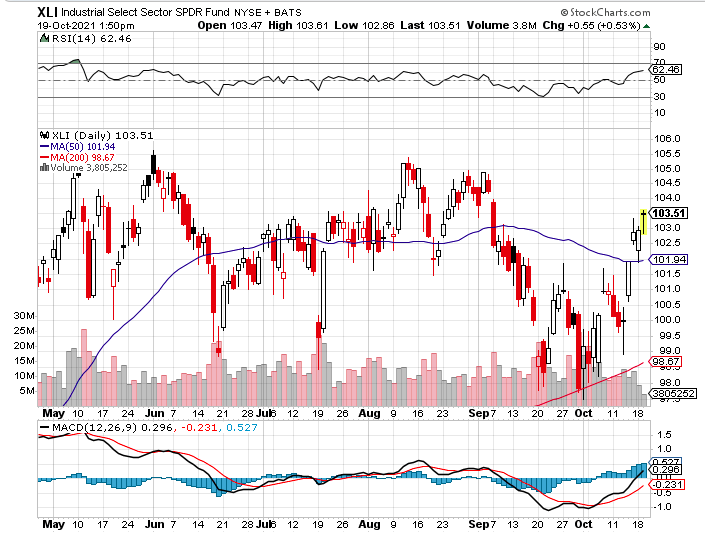 US Steel (X) – Commodity Drag
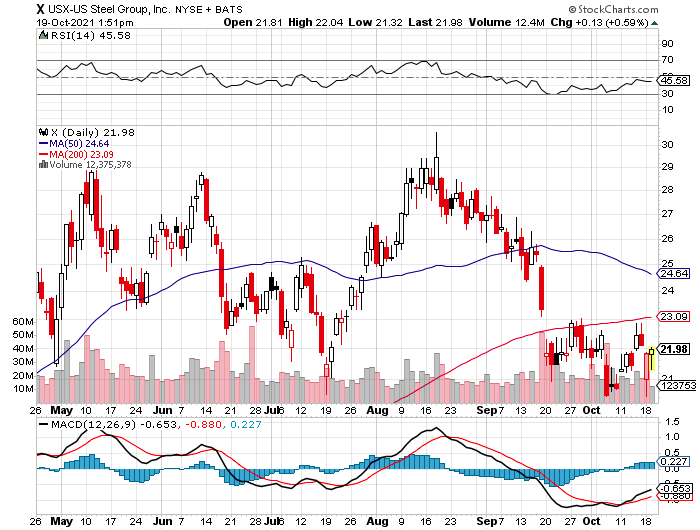 Union Pacific RR (UNP)- Big Stuff to Shipnear record earnings announcedlong 5/$200-$210 call spread – 12 days to expirationtook profits on 11/$150-$160 call spread
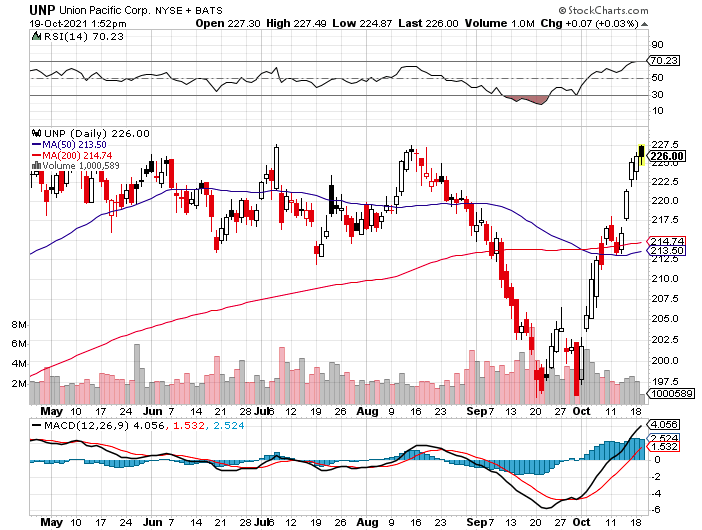 Wal-Mart (WMT)-New Hightook profit on Long 11/$125-$130 bear put spreadtook profit on Long 10/$119-$121 bear put spreadtook profits on Long 8/$114-$117 bear put spread
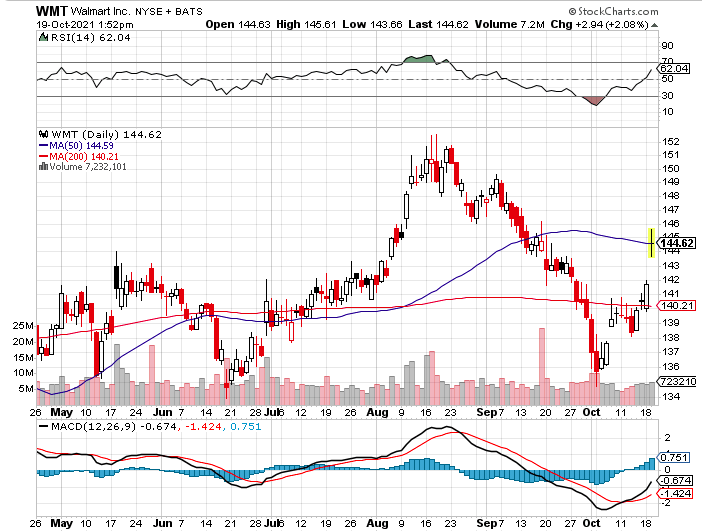 Macys’ (M) – Retail Return from the Gravetook profits on Long 8/$23-$25 bear put spread
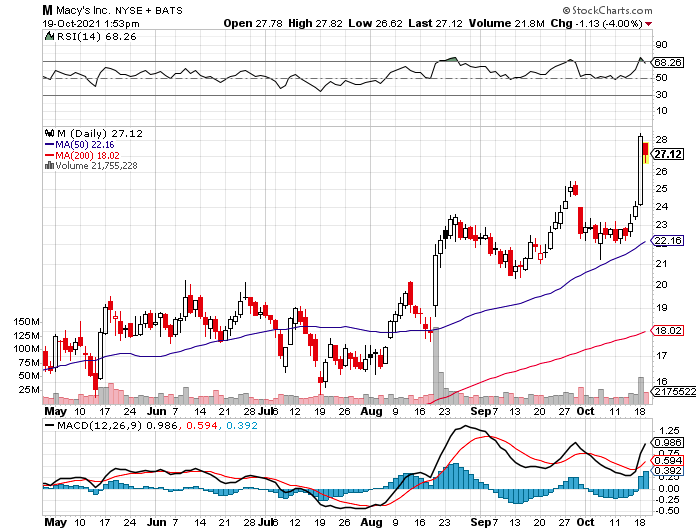 Delta Airlines (DAL) –
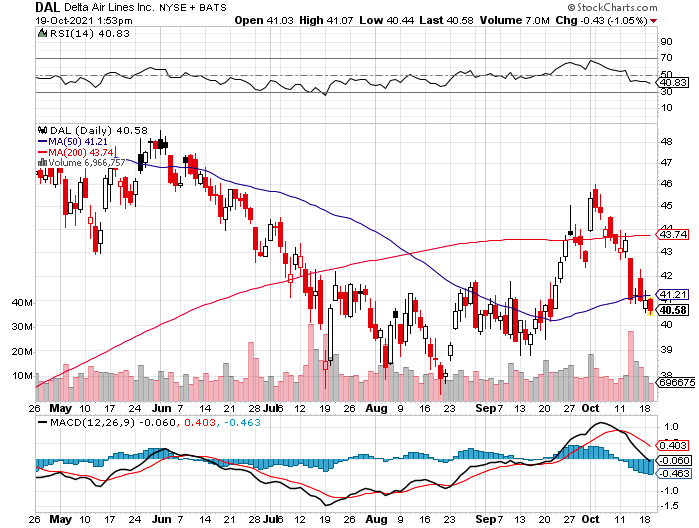 Transports Sector SPDR (XTN)- Worst Hit Sector(ALGT),  (ALK), (JBLU), (LUV), (CHRW), (DAL)
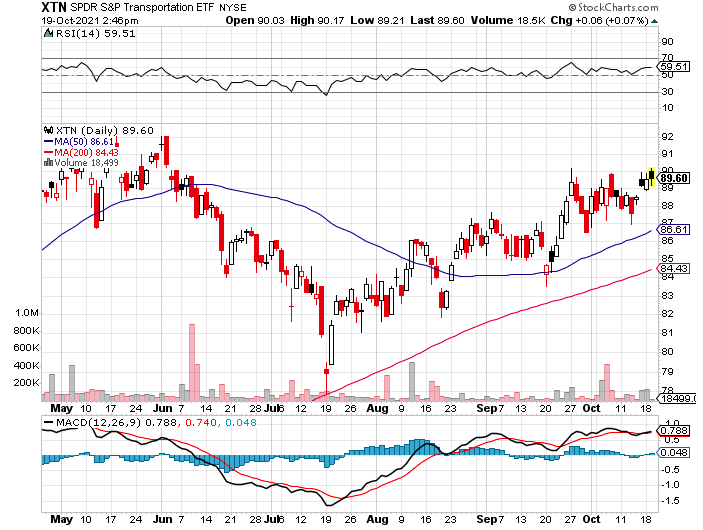 Health Care Sector (XLV), (RXL)(JNJ), (PFE), (MRK), (GILD), (ACT), (AMGN)
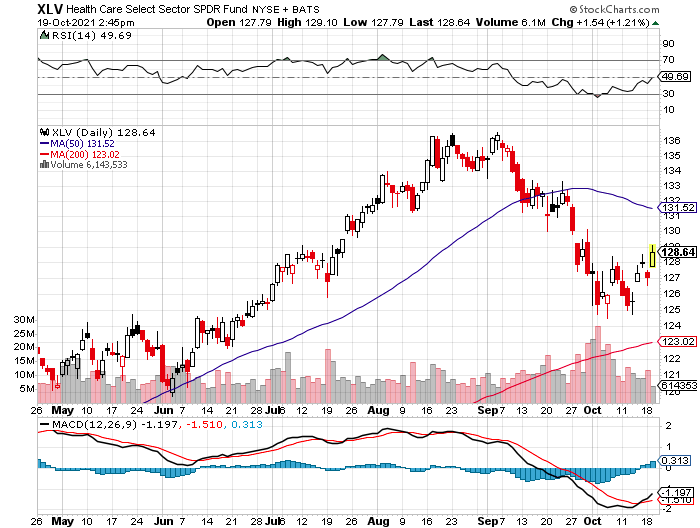 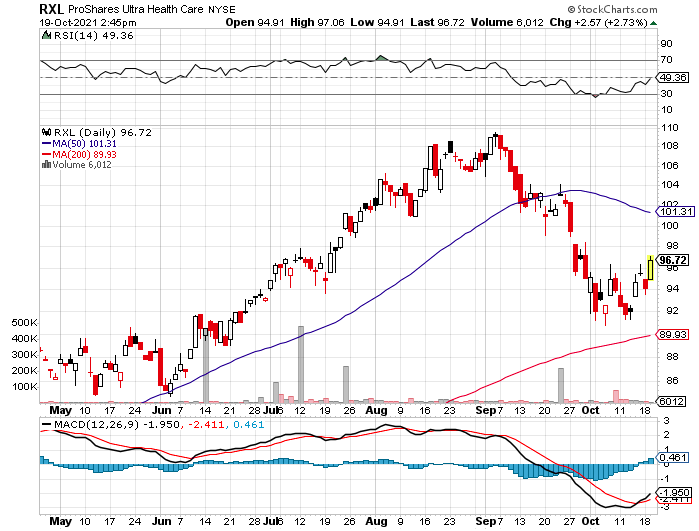 Biogen (BIIB)Why you invest in Biotech
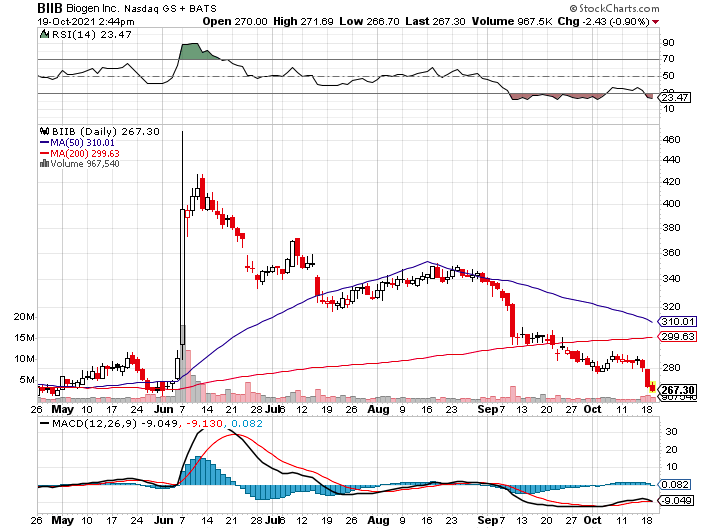 Amgen (AMGN)took profits on long 11/$185-$200 bull call spread
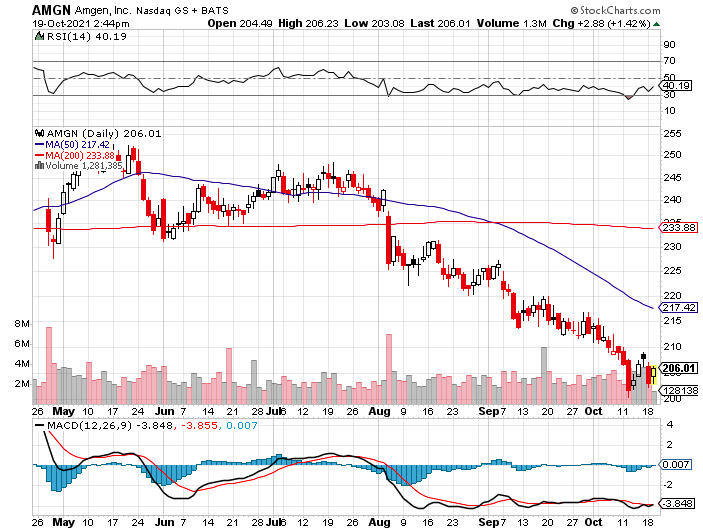 Regeneron (REGN)took profits on long 7/$570-$580 call spread
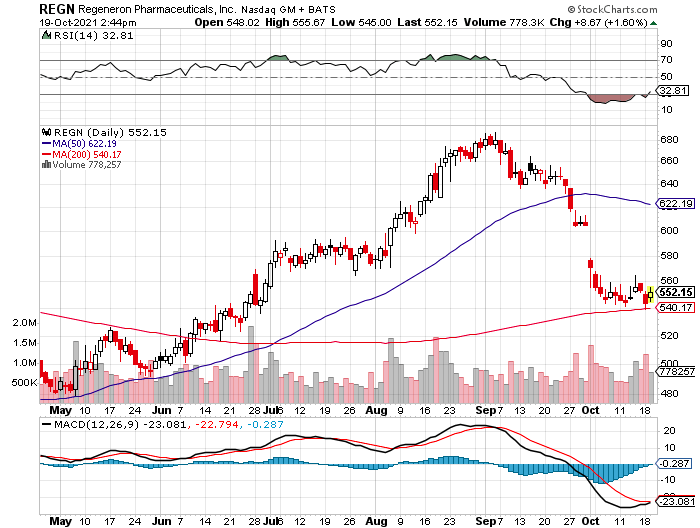 CRISPR Therapeutics (CRSP)
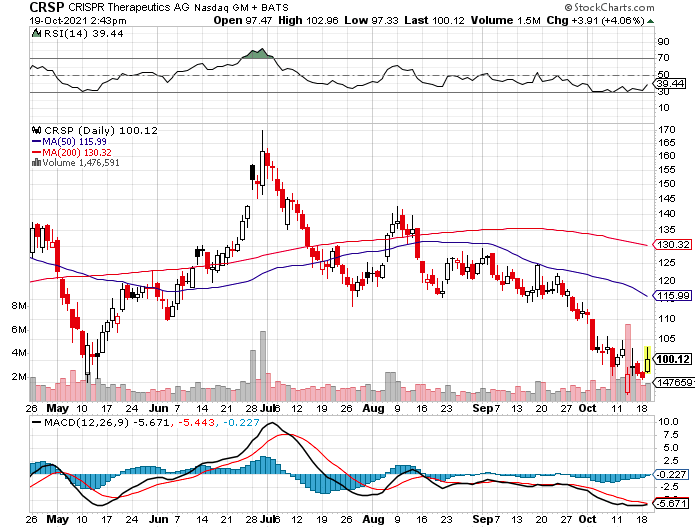 Goldman Sachs (GS) – took profits on long 10/$320-$330 call spreadlong 11/$330-$350 call spread took profits on long 8/$325-$335 call spread
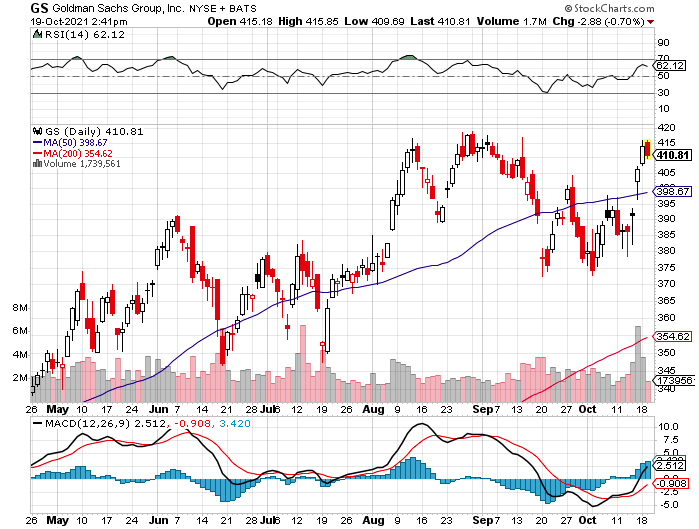 Morgan Stanley (MS) – Doubled Dividendtook profits on long 10/$85-$90 call spreadlong 11/$85-$90 call spread profits on long 2/$55-$60 call spread
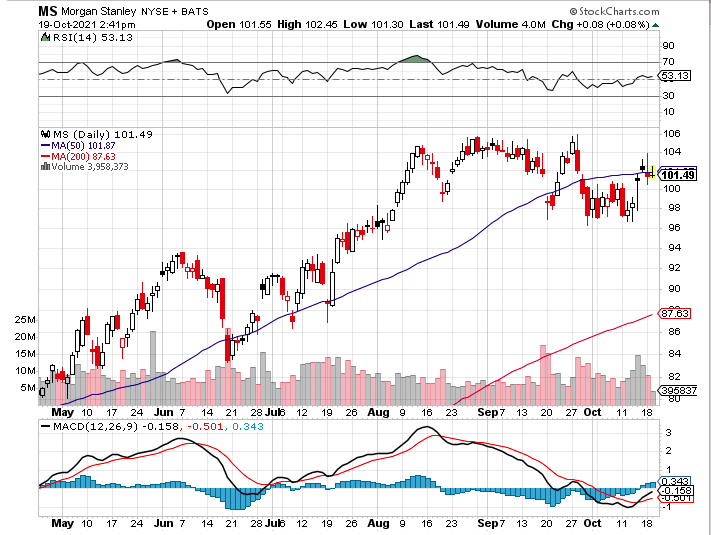 JP Morgan Chase (JPM)-Back to Lifetook profits on long 10/$130-$140 call spreadtook profits on long 8/$140-$145 call spreadtook profits on long 7/$140-$145 call spread
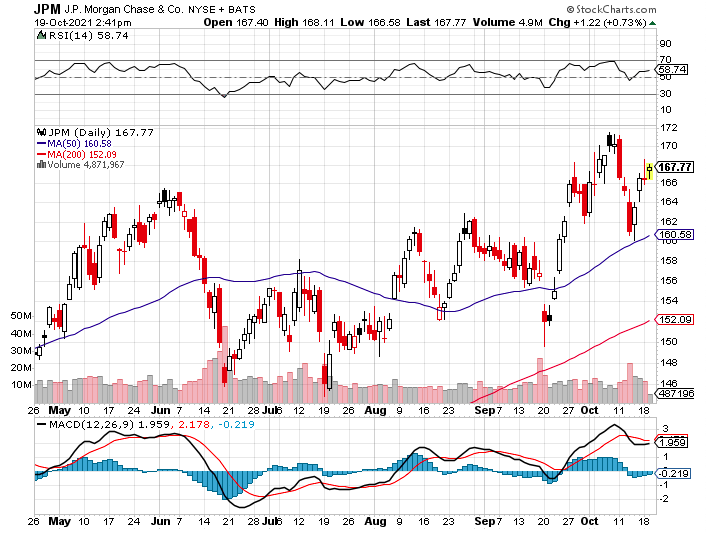 Citigroup (C) – “Recovery” Rotation Playtook profits on long 10/$62-65 call spread
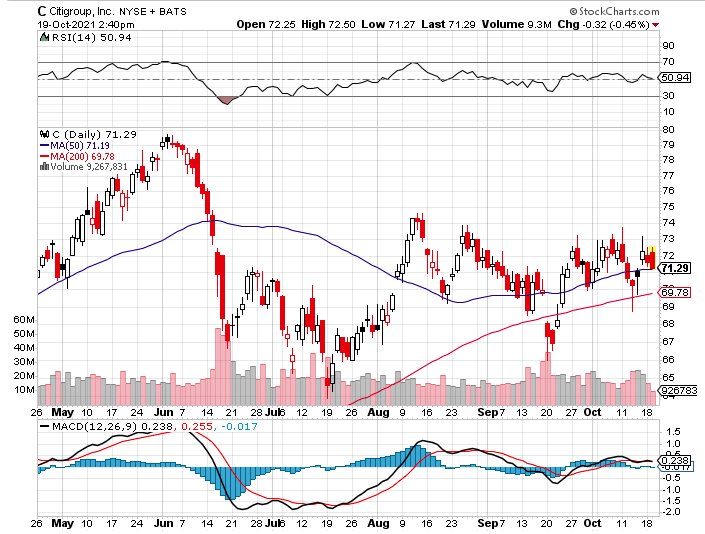 Bank of America (BAC) – long 11/$37-$40 call spread profits on long 2/$28-$30 call spread
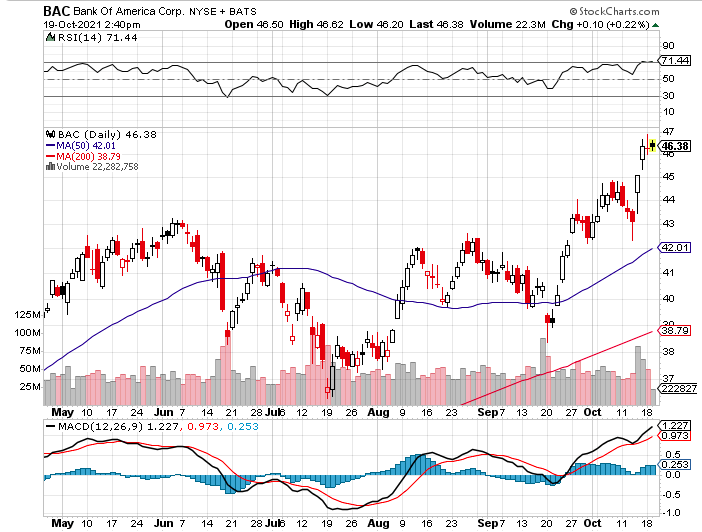 SPDR Metals & Mining ETF (XME) – long 2/$28-$30 call spread
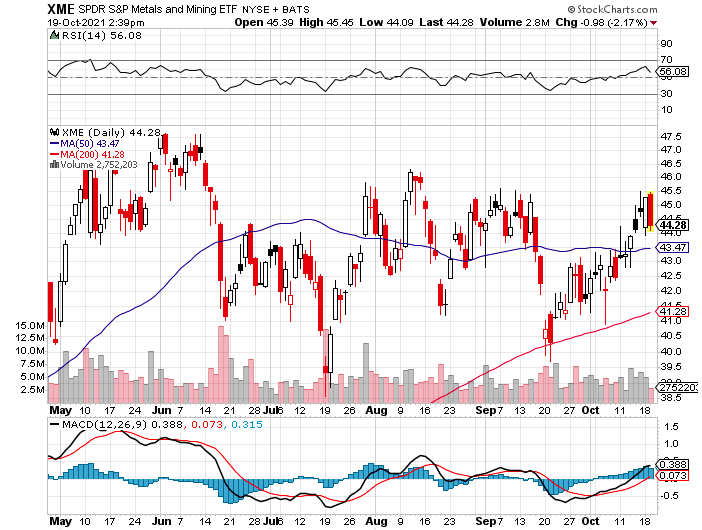 Blackrock (BLK)-Asset Collection Boomtook profits on long 3/$770-$790 call spreadtook profits on long 3/$310-$340 call spread
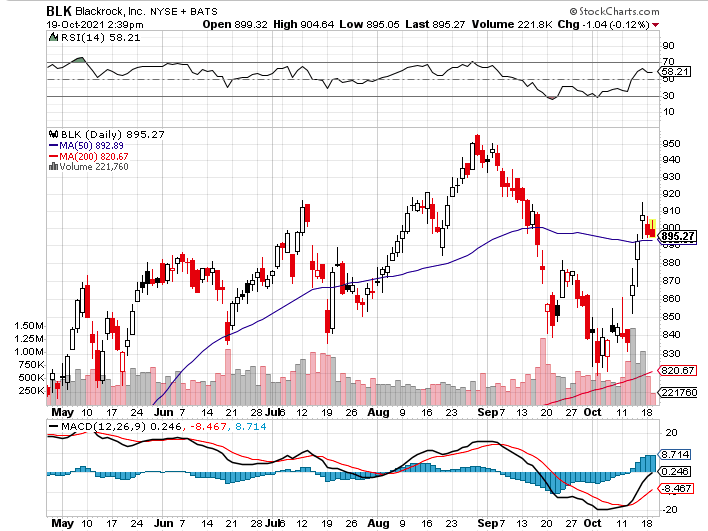 Visa (V) – “Touchless” Bitcoin Dragtook profits on long 5/$220-$225 bull call spreadtook profits on long long 5/$195-$205 bull call spreadtook profits on long 9/$180-$185 bull call spread
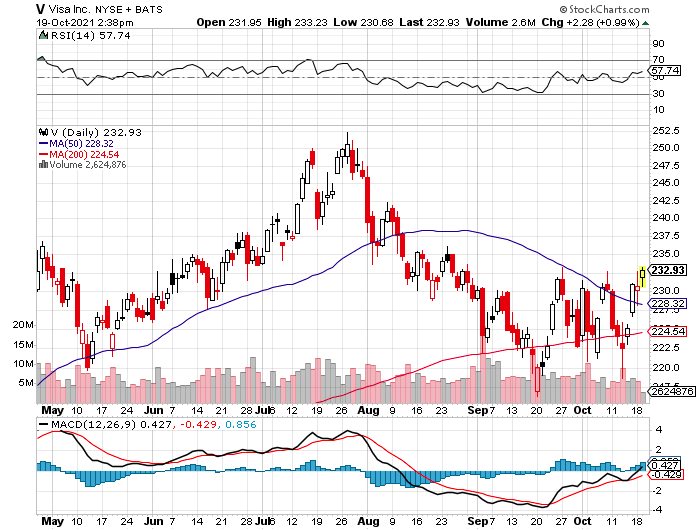 Consumer Discretionary SPDR (XLY)(DIS), (AMZN), (HD), (CMCSA), (MCD), (SBUX)
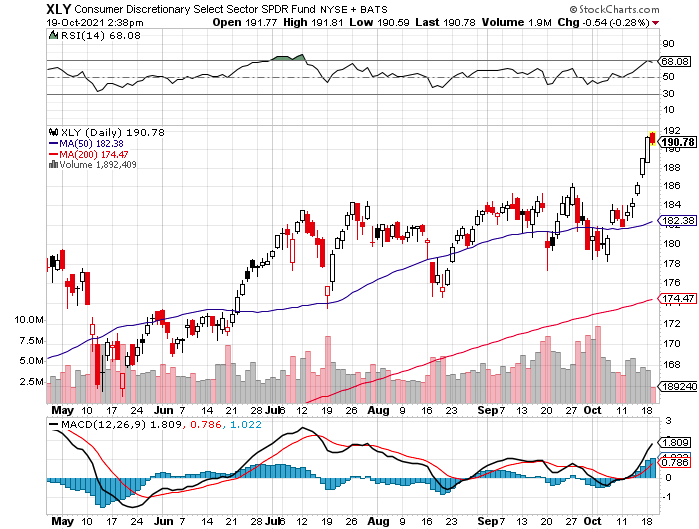 Berkshire Hathaway (BRKB)- Natural Barbellcut back buy backs at $6 billion a year, announced spectacular earningstook profits on long 10/$255-$265 call spreadtook profits on long 3/$230-$240 call spread
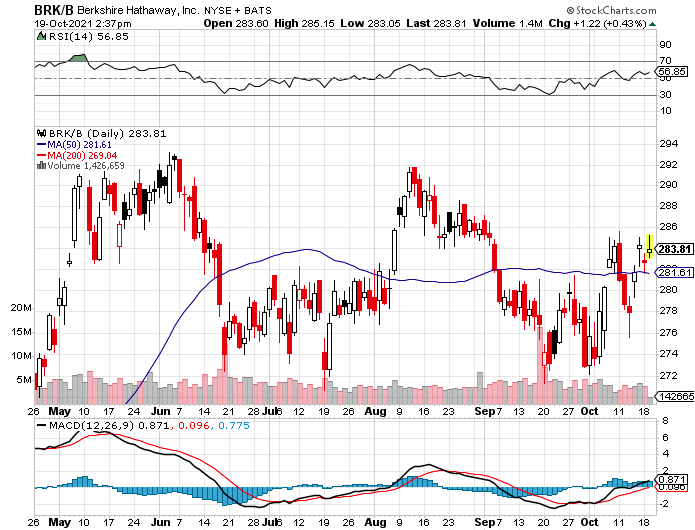 Europe Hedged Equity (HEDJ)-
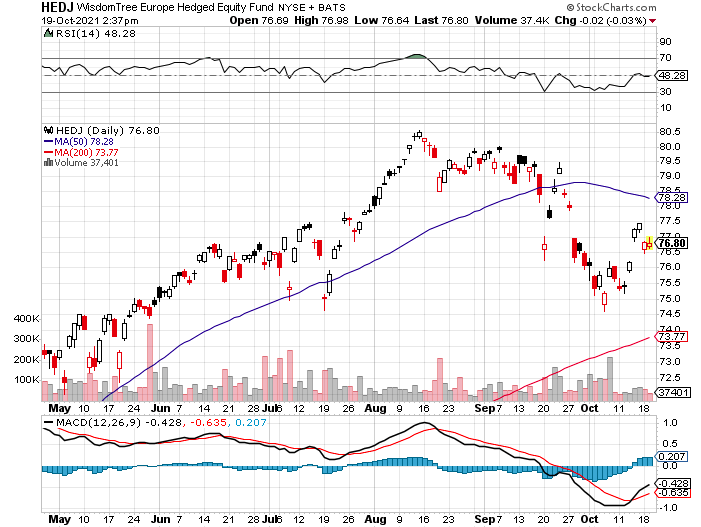 Japan (DXJ)-
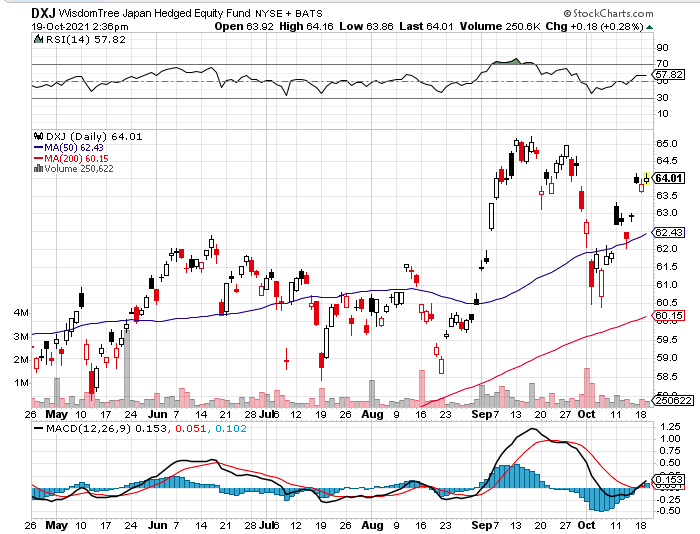 Emerging Markets (EEM) - Pro trade, Weak Dollar, Long Recovery Play
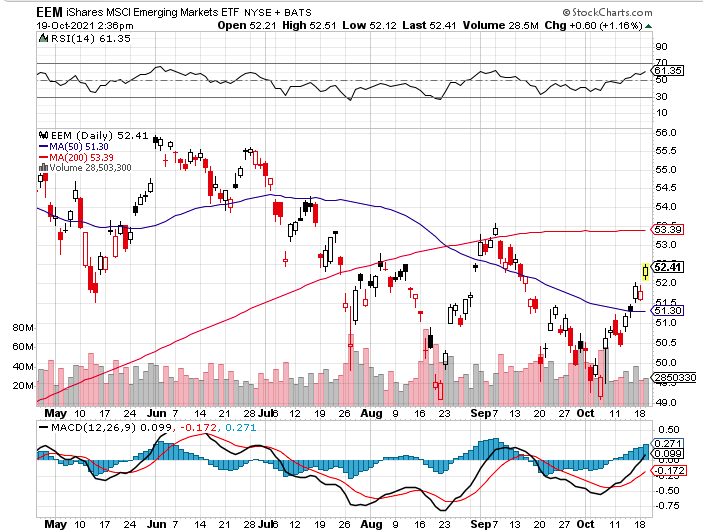 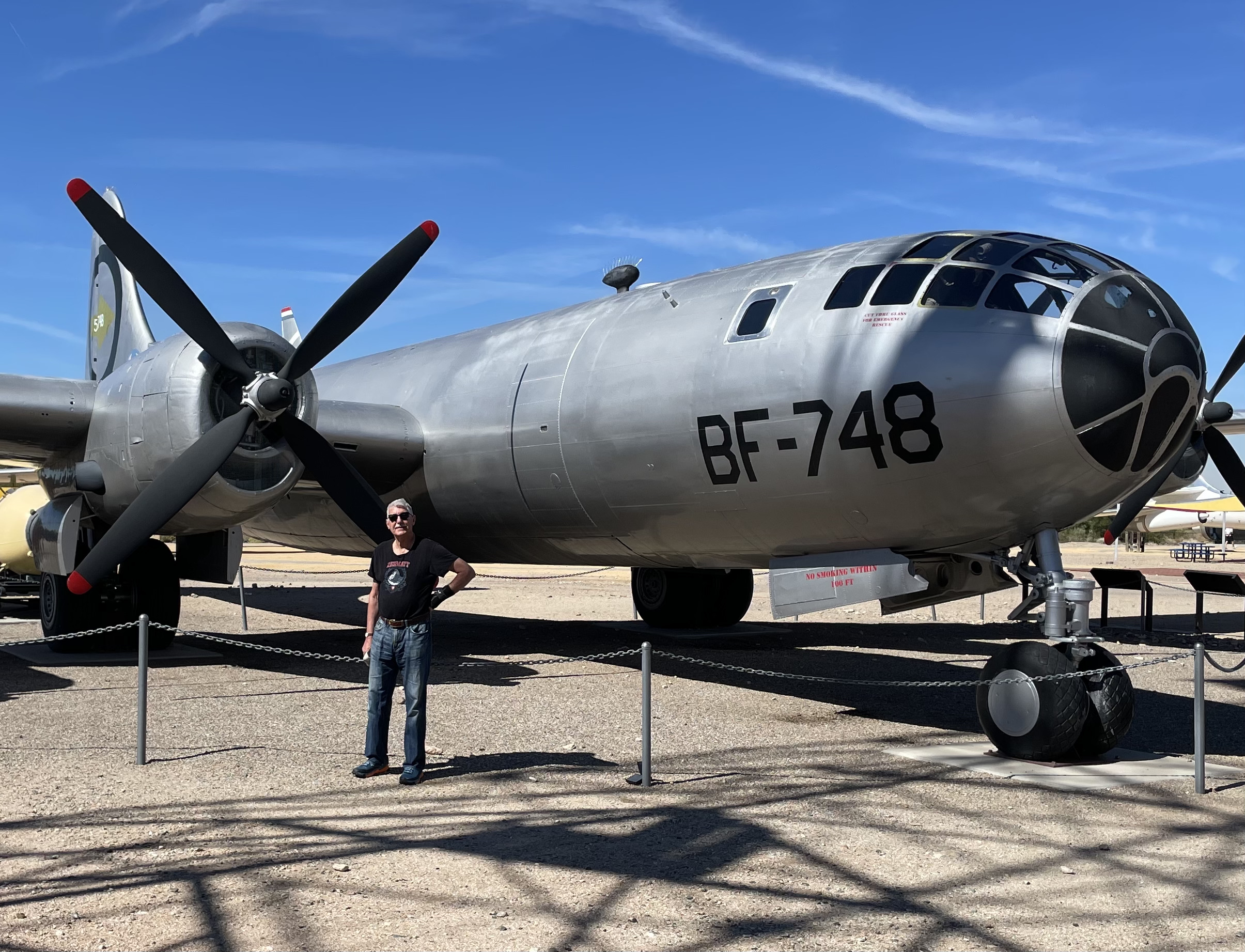 Bonds –  Yields Hit 8 Month High
*Bonds hit indigestion after a record $11 dive after Powell’s bearish comments, recover half of loss*The technical damage is enormous, and my next downside target is $135*My final target is a 1.76% yield on the ten-year US Treasury bond by January*Add more downside LEAPS on rallies, the January 2022 (TLT) $155-$150 vertical bear put spread delivers a 50% profit in six months*A 2.00% yield on the ten-year US Treasury bond here we come! This is the quality trade for the rest of 2021*US Treasury bond fund (TLT) could plunge from $180 a year ago  to $105 by 2023
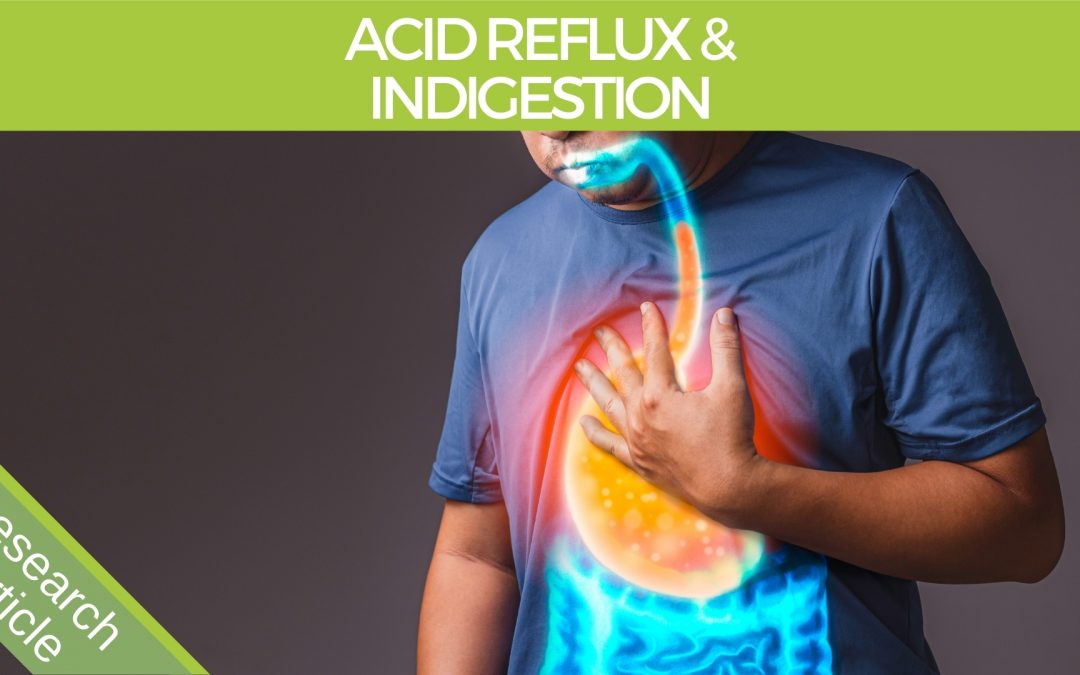 Treasury ETF (TLT) – No Positions! took profits on long 10/$154-$157 put spread, took profits on long 10/$137-$140 call spreadprofits on long 10/$155-$158 put spread, took profits on 9/$155-$158 put spread took profits on long 8/$157-$160 put spread, took profits on long 8/$156-$159 put spread,
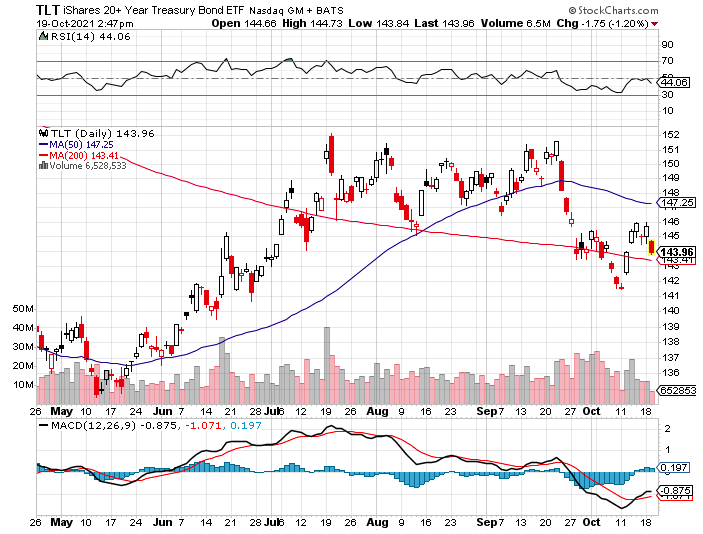 Ten Year Treasury Yield ($TNX) – 1.48%
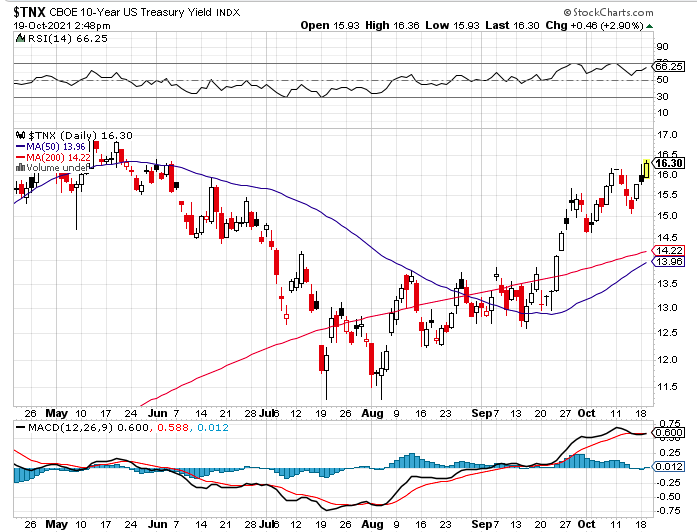 Junk Bonds (HYG) 3.47% Yield to Maturity
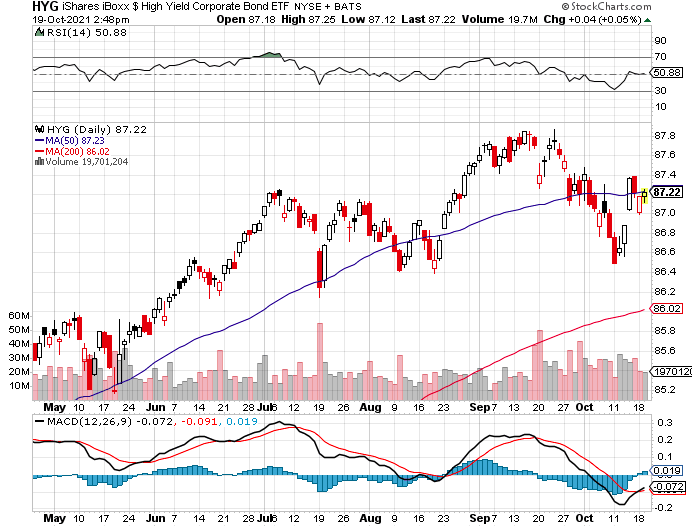 2X Short Treasuries (TBT)-Another run at highs
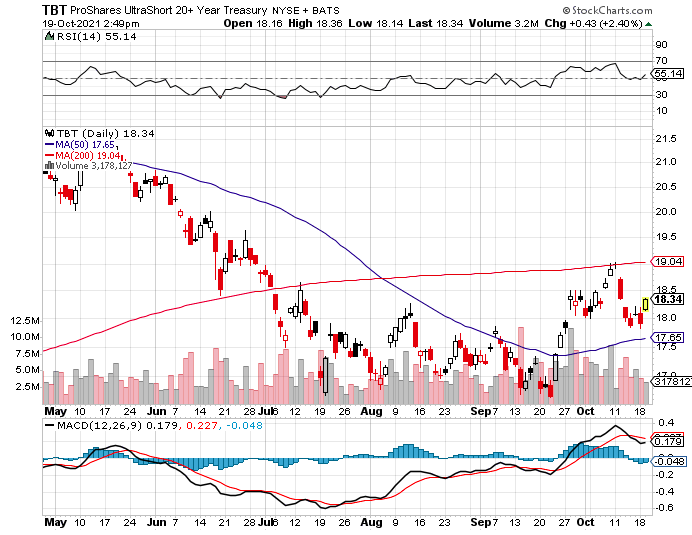 Emerging Market Debt (ELD) 4.27% Yield-
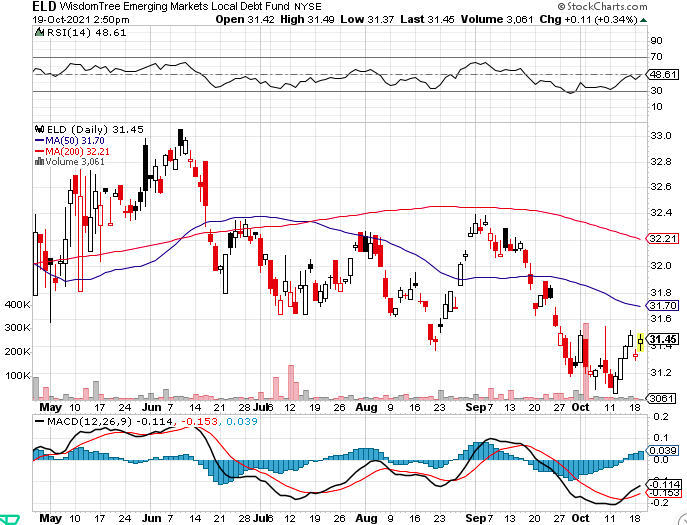 Municipal Bonds (MUB) – 0.93%  Mix of AAA, AA, and A rated bonds
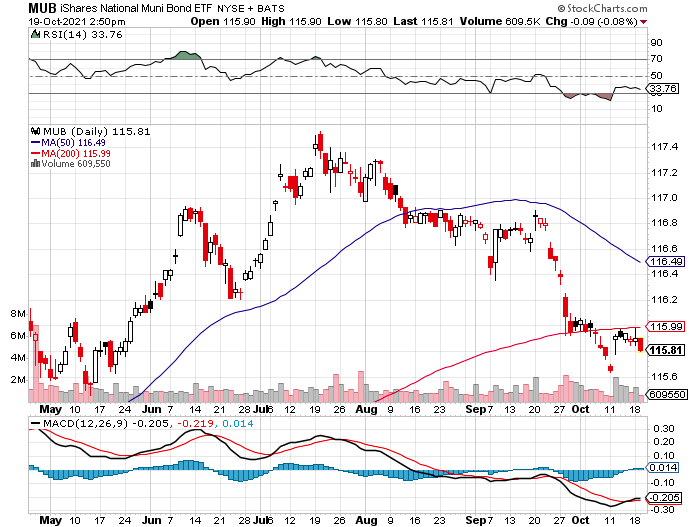 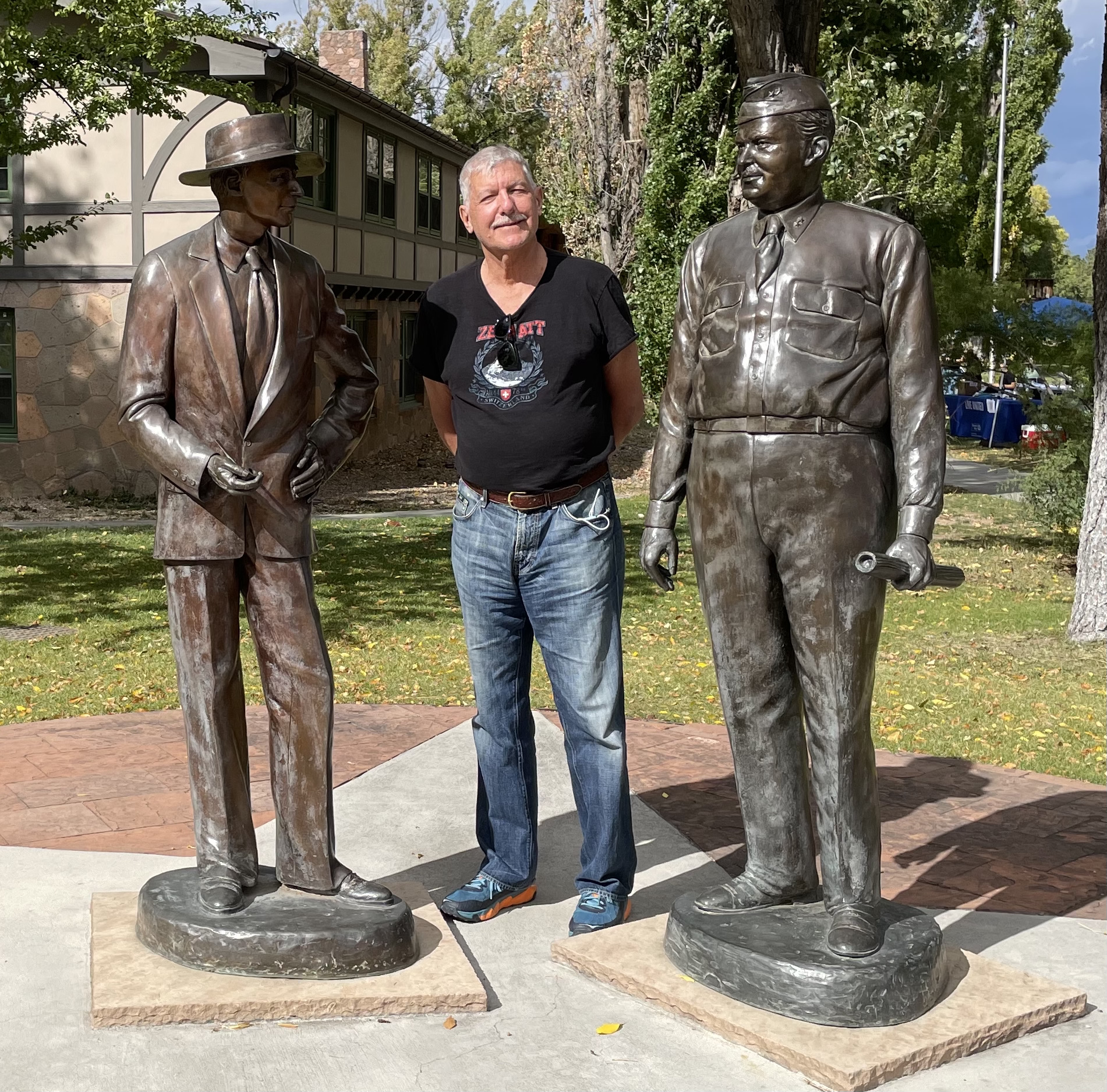 Foreign Currencies – The Dollar Maintains
*US Dollar Soars, on a continuing rise in interest rates. It’s also getting a not flight to safety bid on the stock market’s down days. The Japanese yen (FXY) has been especially hard hit. *Rising interest rates hold out prospect of a strong dollar for months*Currency with the fastest appreciating interest rates always does best*When rates stop rising dollar will fall*Long-term fundamentals are still poor, a dollar short could be the new ten-year trade*Massive over issuance of debt by the US government to fund the covid recovery is another nail in the coffin in addition to an exploding trade deficit*Stand aside from (FXA) and (FXE)
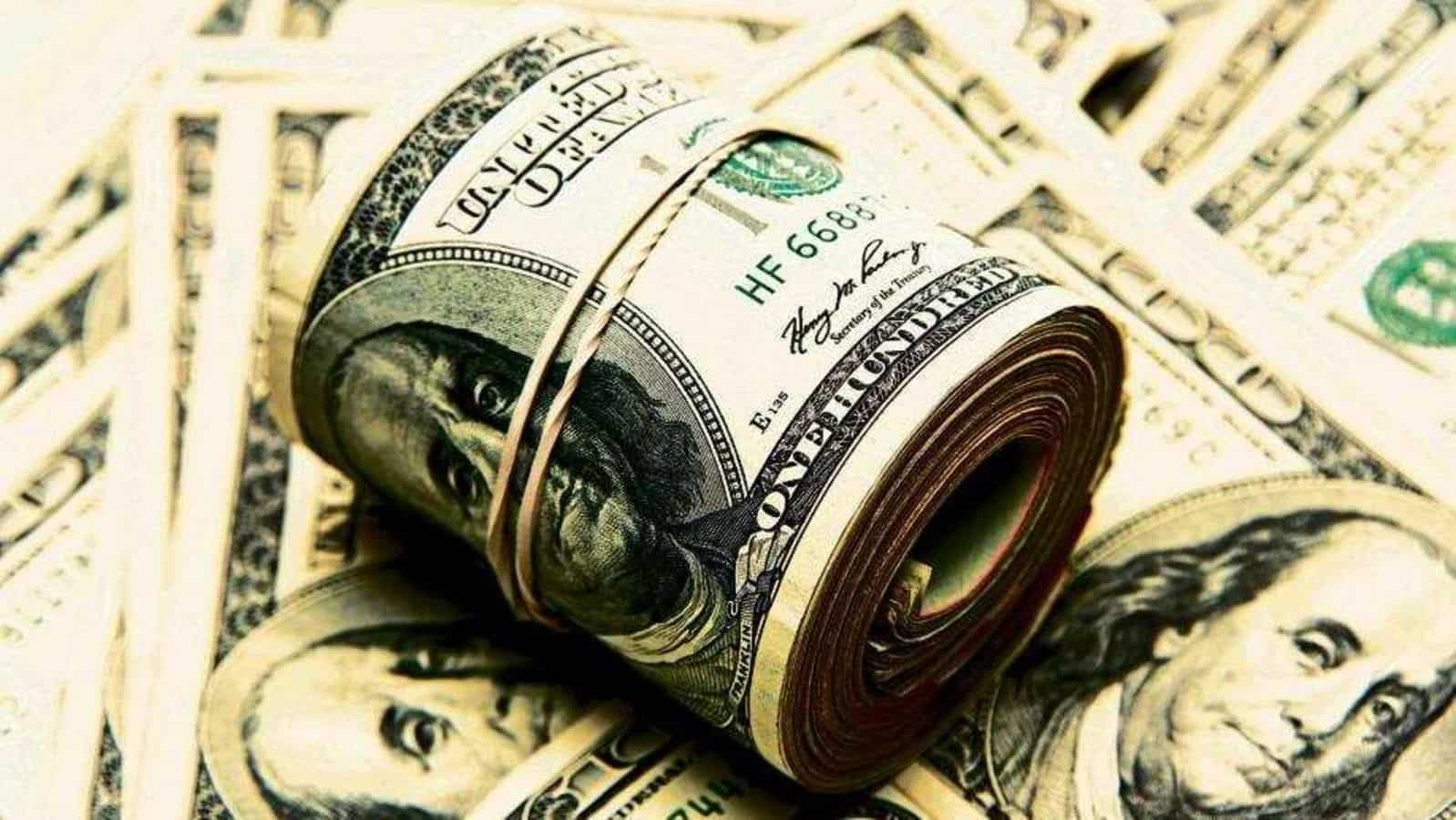 Japanese Yen (FXY), (YCS)
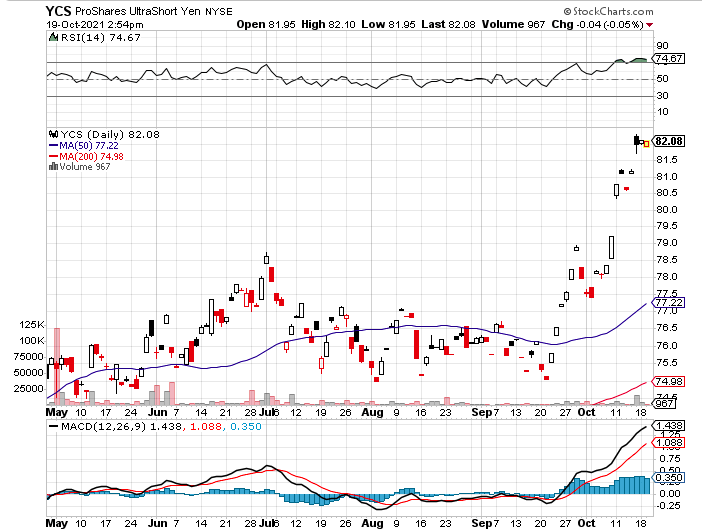 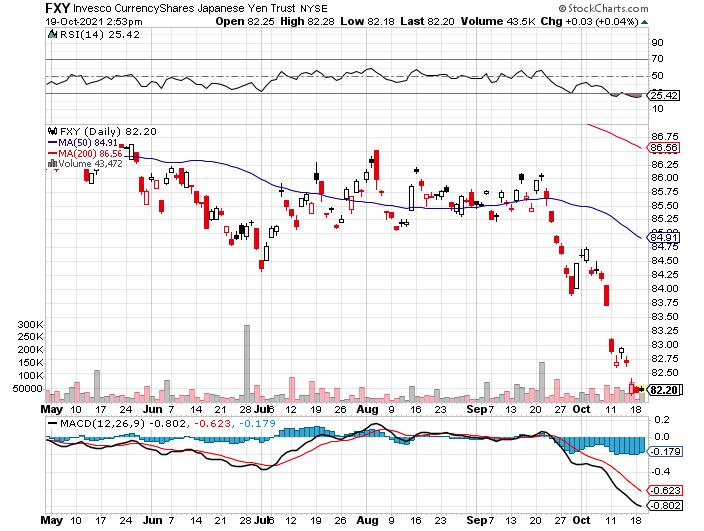 Euro ($XEU), (FXE), (EUO)-
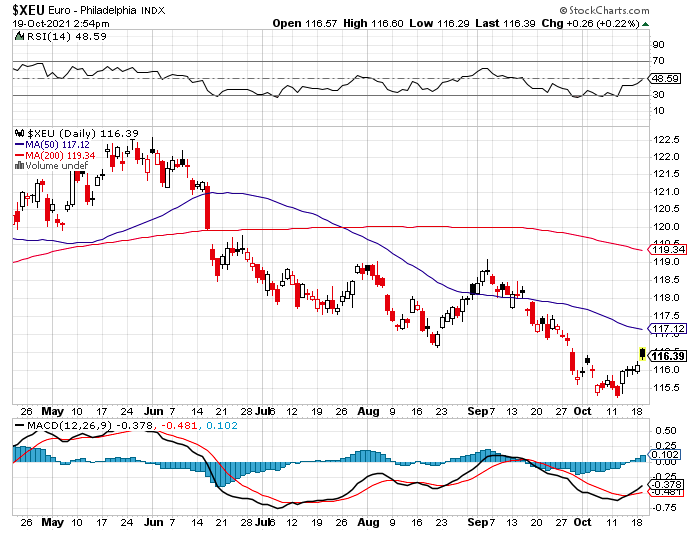 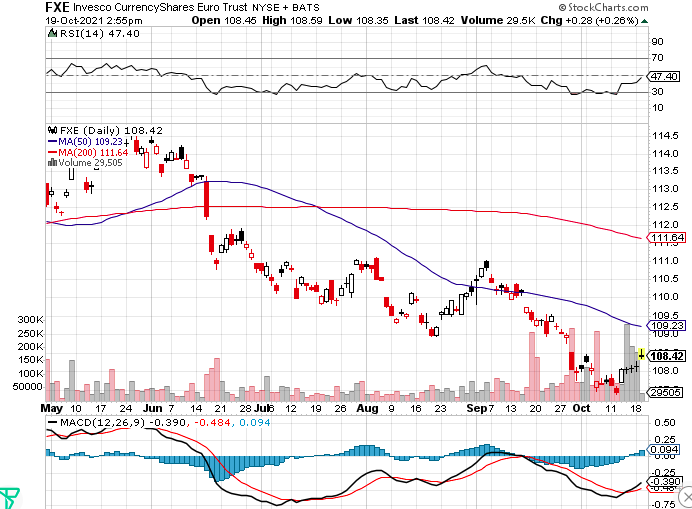 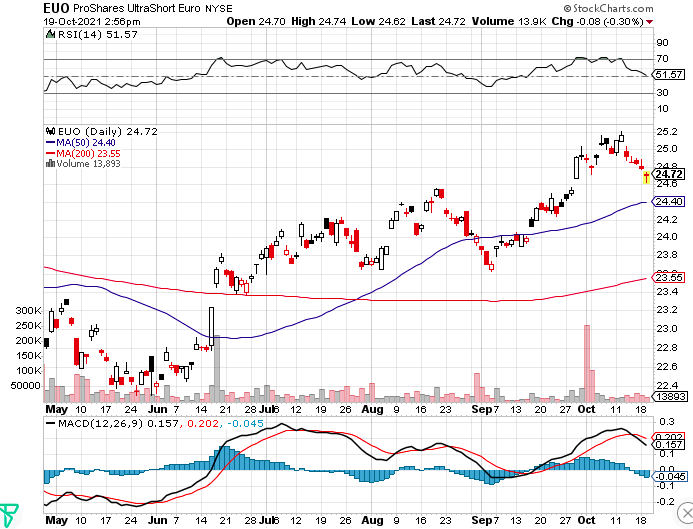 British Pound (FXB)-
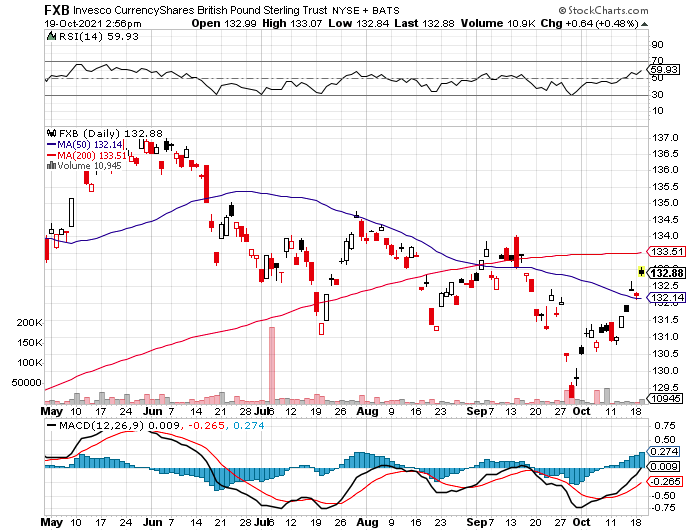 Australian Dollar (FXA)- The Global Recovery Playtook profits on long 8/$67-$69 call spread
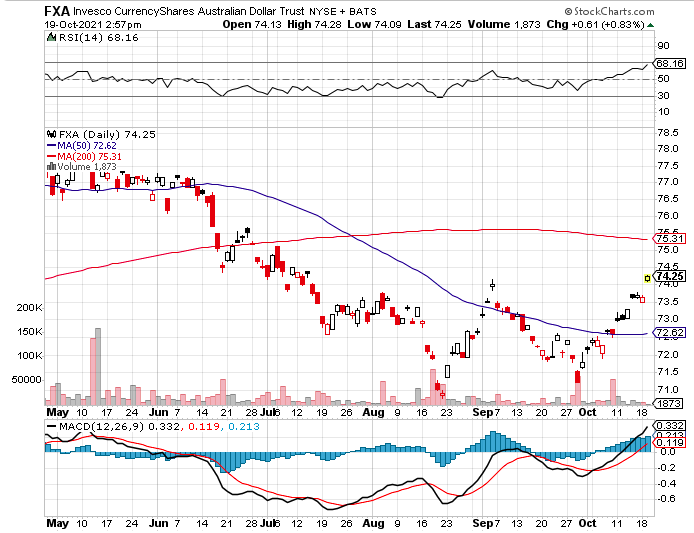 Emerging Market Currencies (CEW)
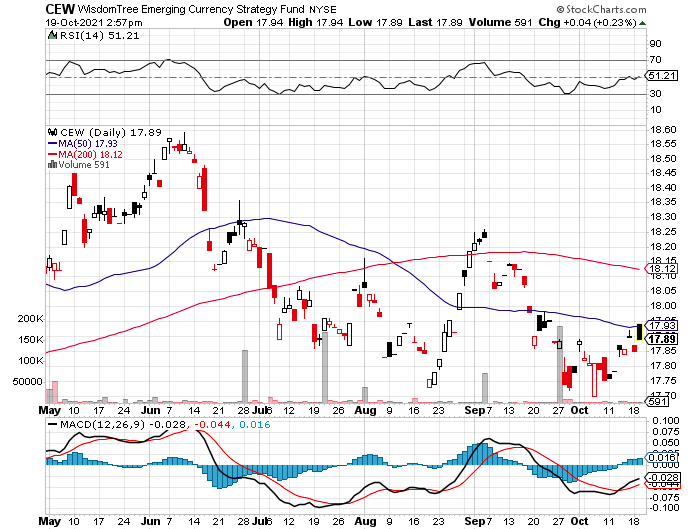 Chinese Yuan- (CYB)-
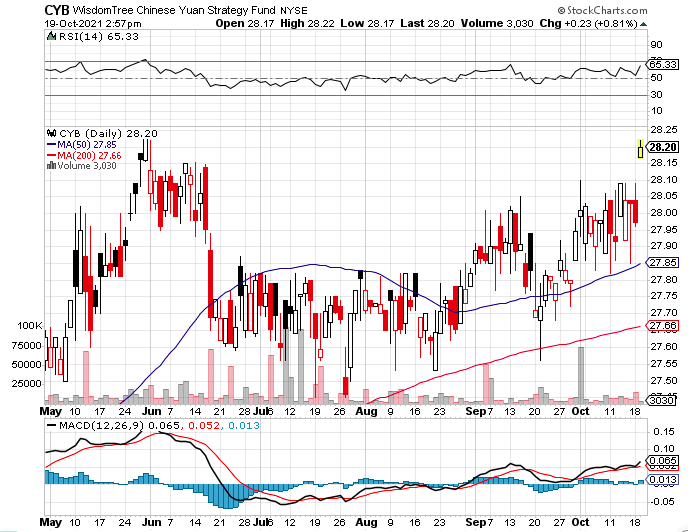 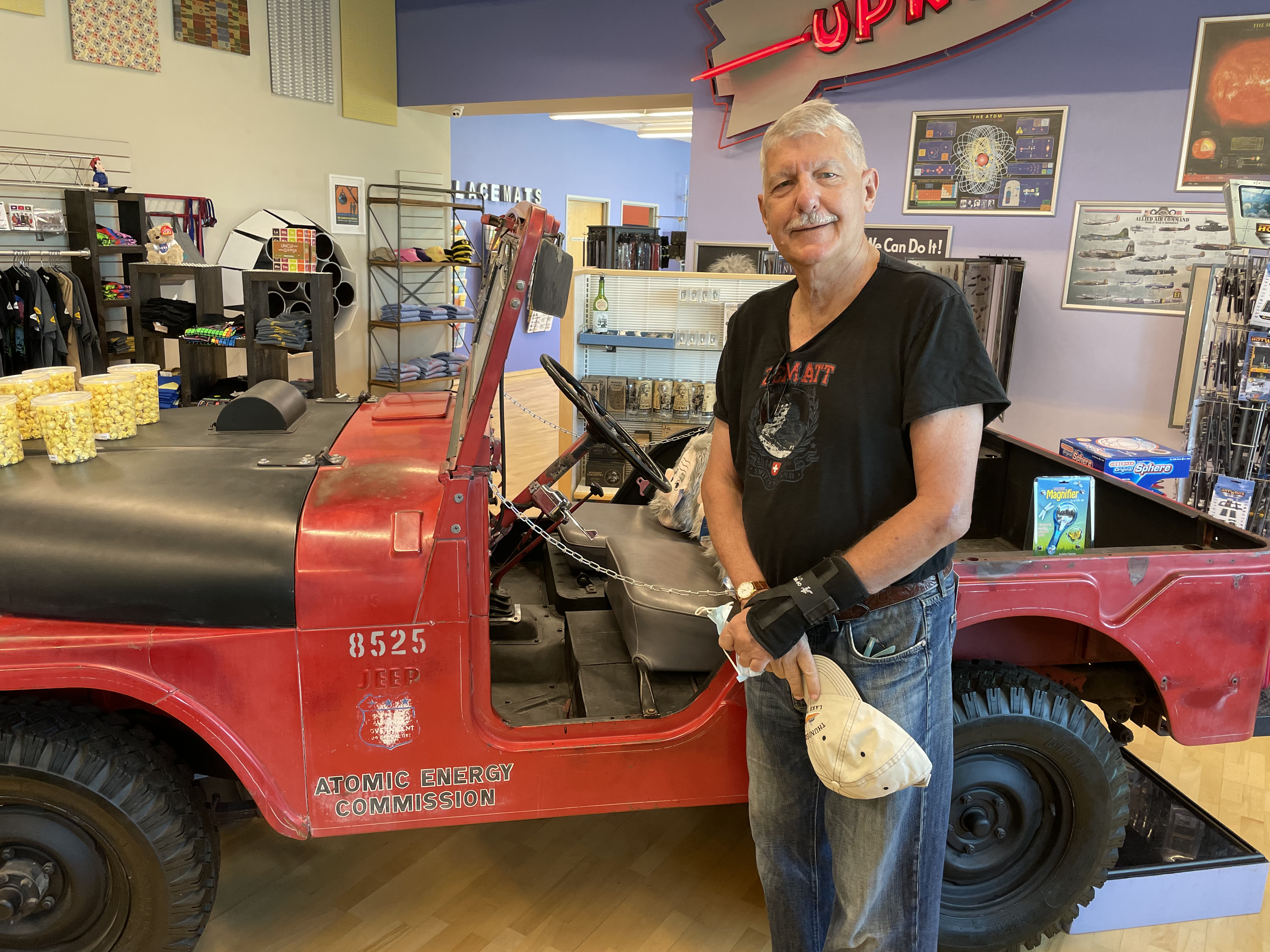 Bitcoin – Taking OffBuy the Mad Hedge Bitcoin Letter at https://www.madhedgefundtrader.com/store/
*Bitcoin blasts to new eight month high, smashing all upside resistance *(BITO) launches with first Bitcoin futures futures ETF, opening up trillions more to move into the space*The business will flock to the US, Canada, and any other country with cheap electricity. It’s a short-term negative for crypto but a long term positive. *The First Trust Skybridge Crypto Industry & Digital Economy ETF (CRPT) launched, a basket of crypto plays*New all-time high is at hand, next target is $100,000*Buy Bitcoin and Ethereum on the dip
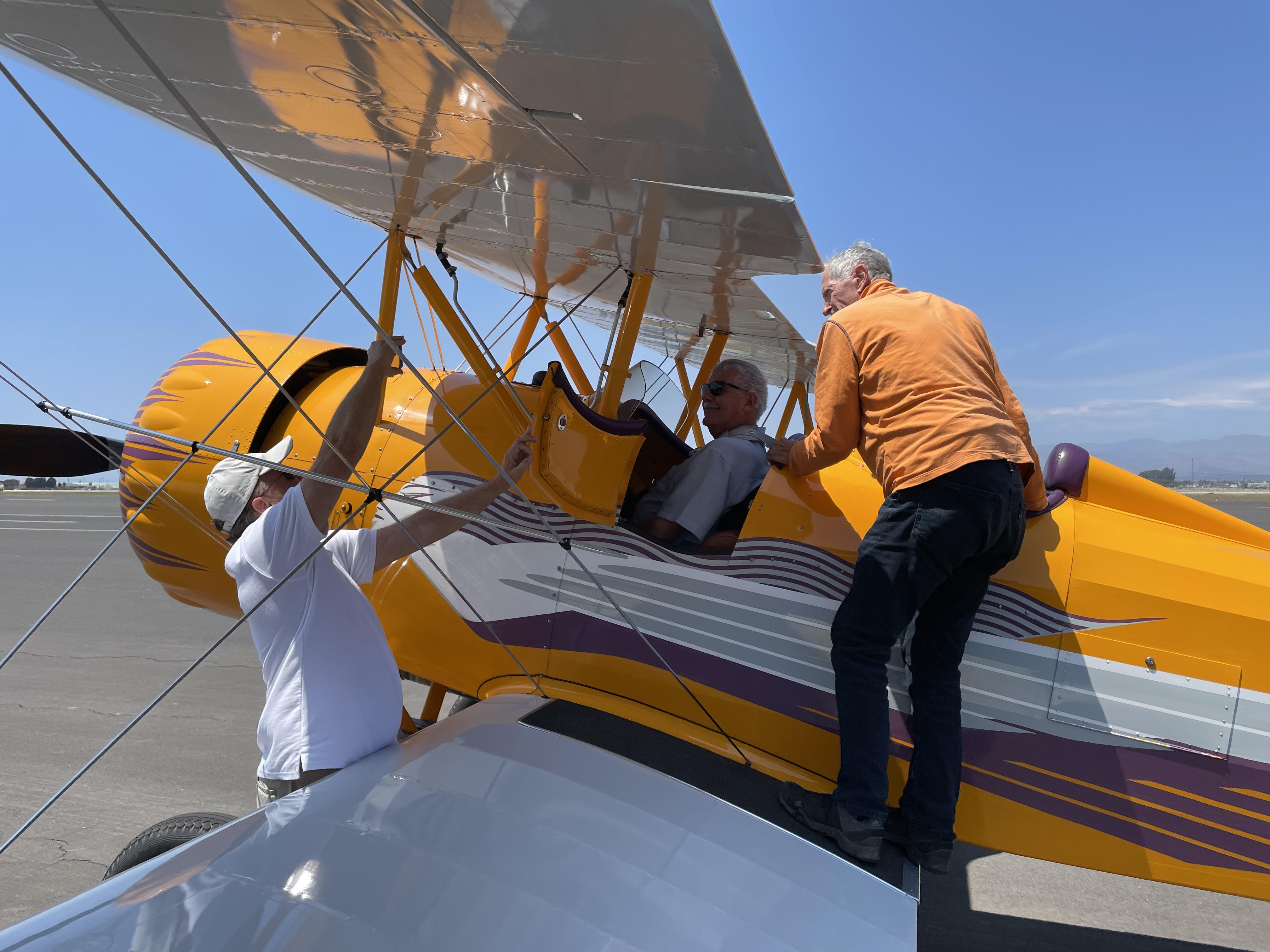 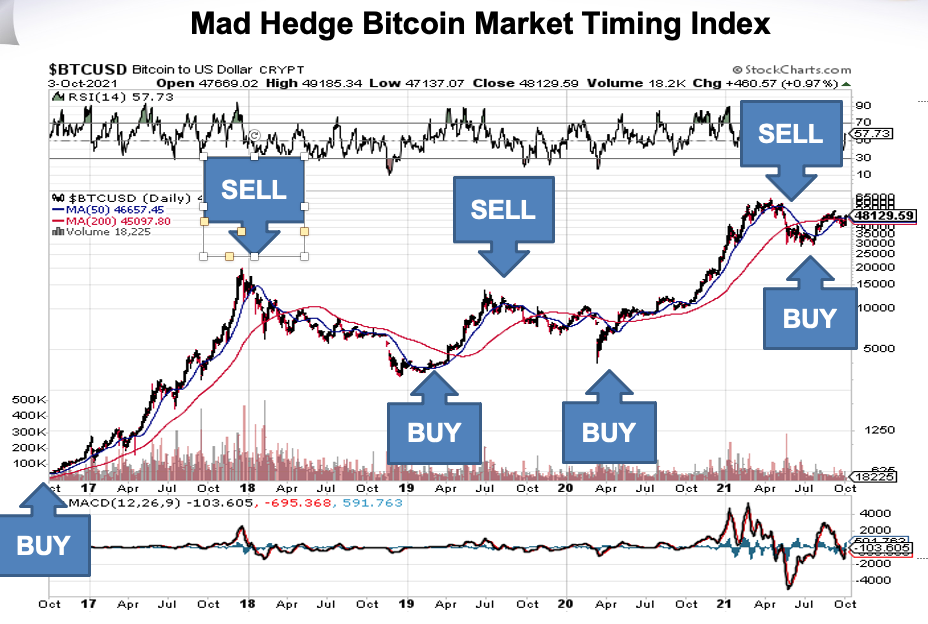 Mad Hedge Market Timing Index Components
*traditional technical analysis, including moving averages and RSI’s*flow of funds withing the crypto mining community*actions of the “whales”- 20% of Bitcoin is owned by the top 100 accounts*growth of the global money supply and other liquidity measures*action of other highly correlating assets
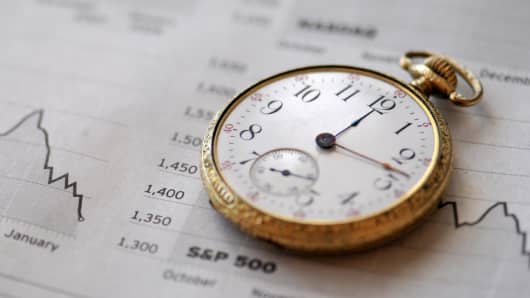 Bitcoin ($BTCUSD) – Wake Up Time
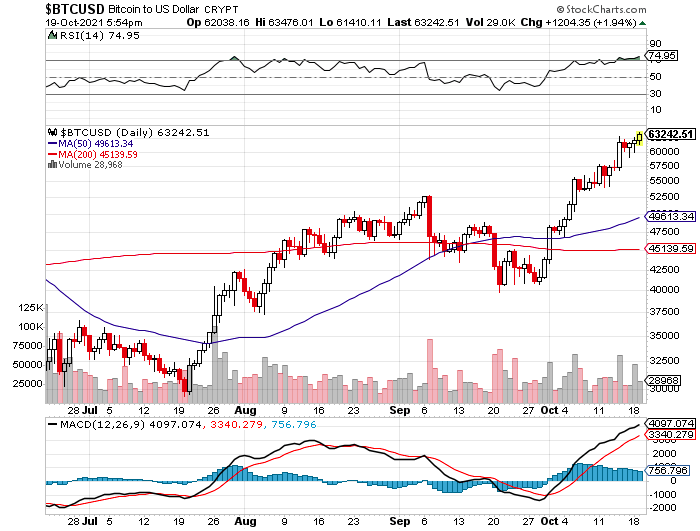 Ethereum (ETHE) –
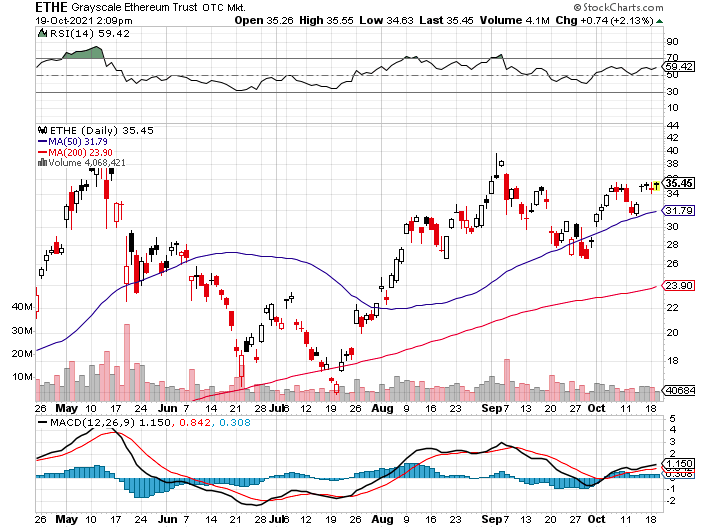 MicroStrategy (MSTR) –
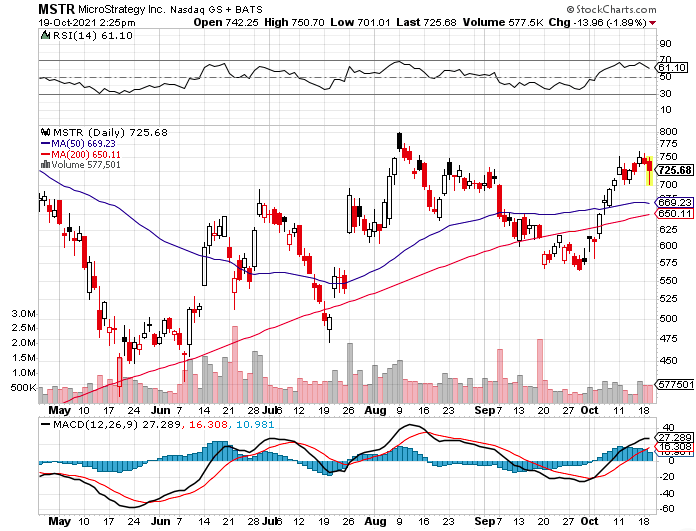 Amplify Transformational Data Sharing ETF  (BLOK) – Cross Imminent
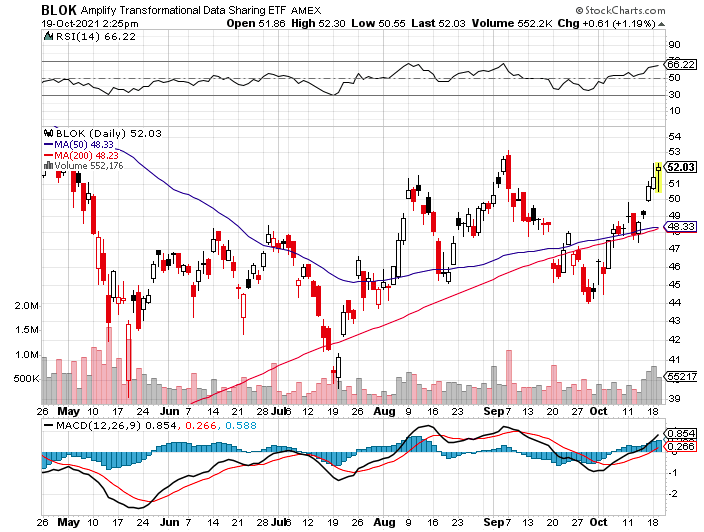 Energy – New High
*Inflation and OPEC discipline drive oil to $83 a barrel*Russia Squeezes European Gas Supplies. Norway is stepping in to fill the gap but it’s not enough. *Norway is stepping in to fill the gap but it’s not enough. *Britain is also reaching the end of a 50-year supply in North Sea gas. *It could create yet another drag on Europe economy *The end of oil is upon us, but it may take 30 years to unwind existing infrastructure*Avoid all energy plays like the plague, it’s the newbuggy whip industry as the US de-carbonizes
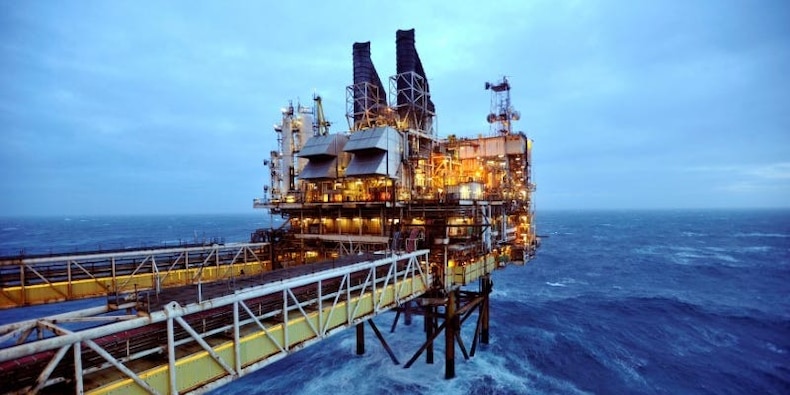 Oil-($WTIC)
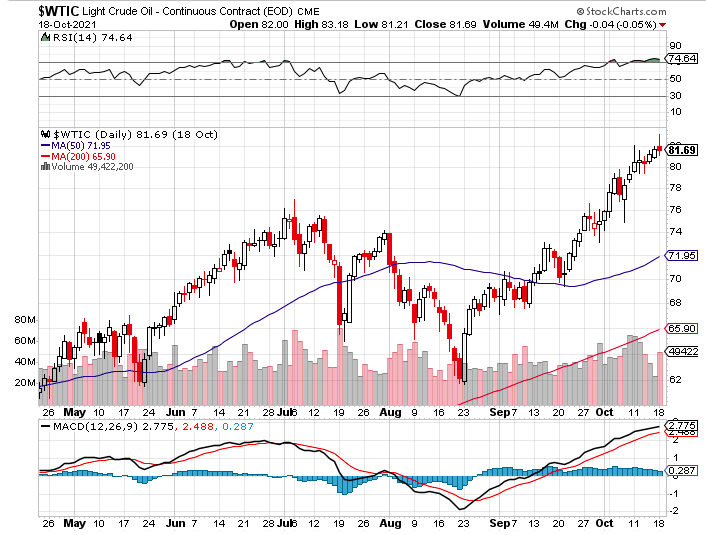 United States Oil Fund (USO)long 10/$9.50-$10 Vertical bull call spread
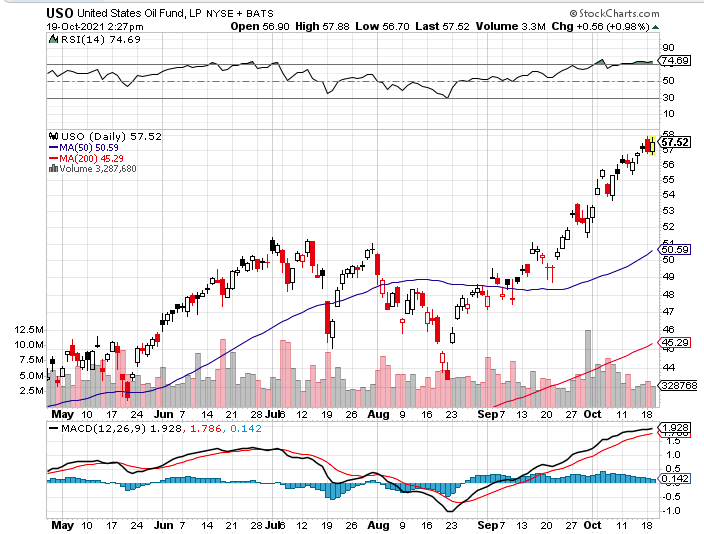 Energy Select Sector SPDR (XLE)-No Performance!(XOM), (CVX), (SLB), (KMI), (EOG), (COP)
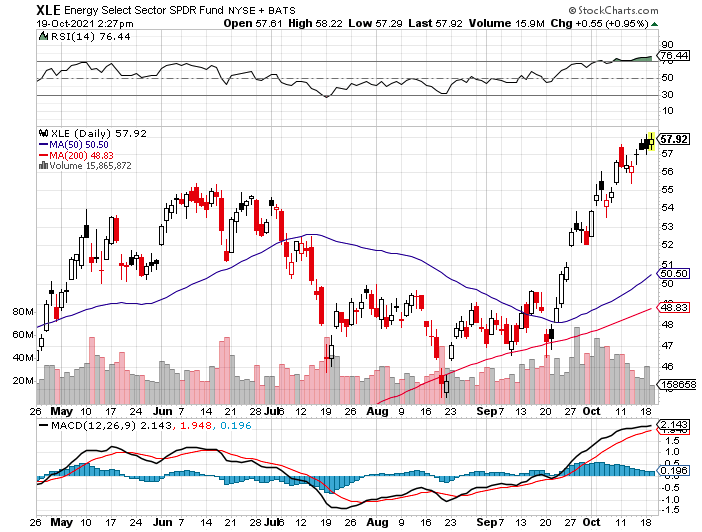 Halliburton (HAL)-
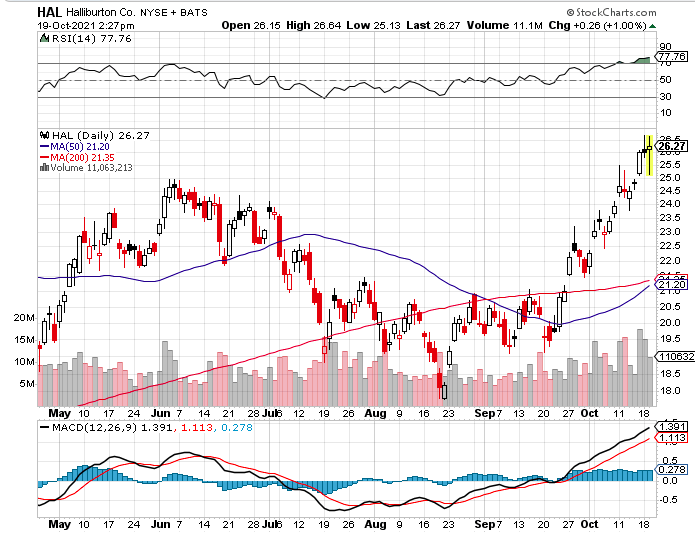 Natural Gas (UNG) -
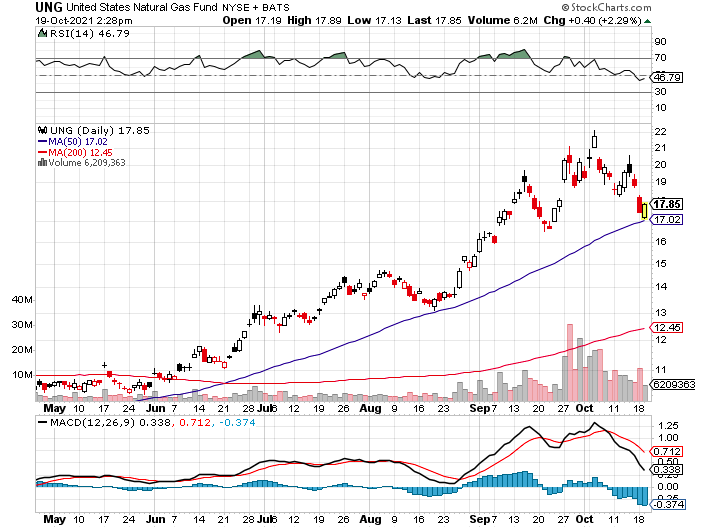 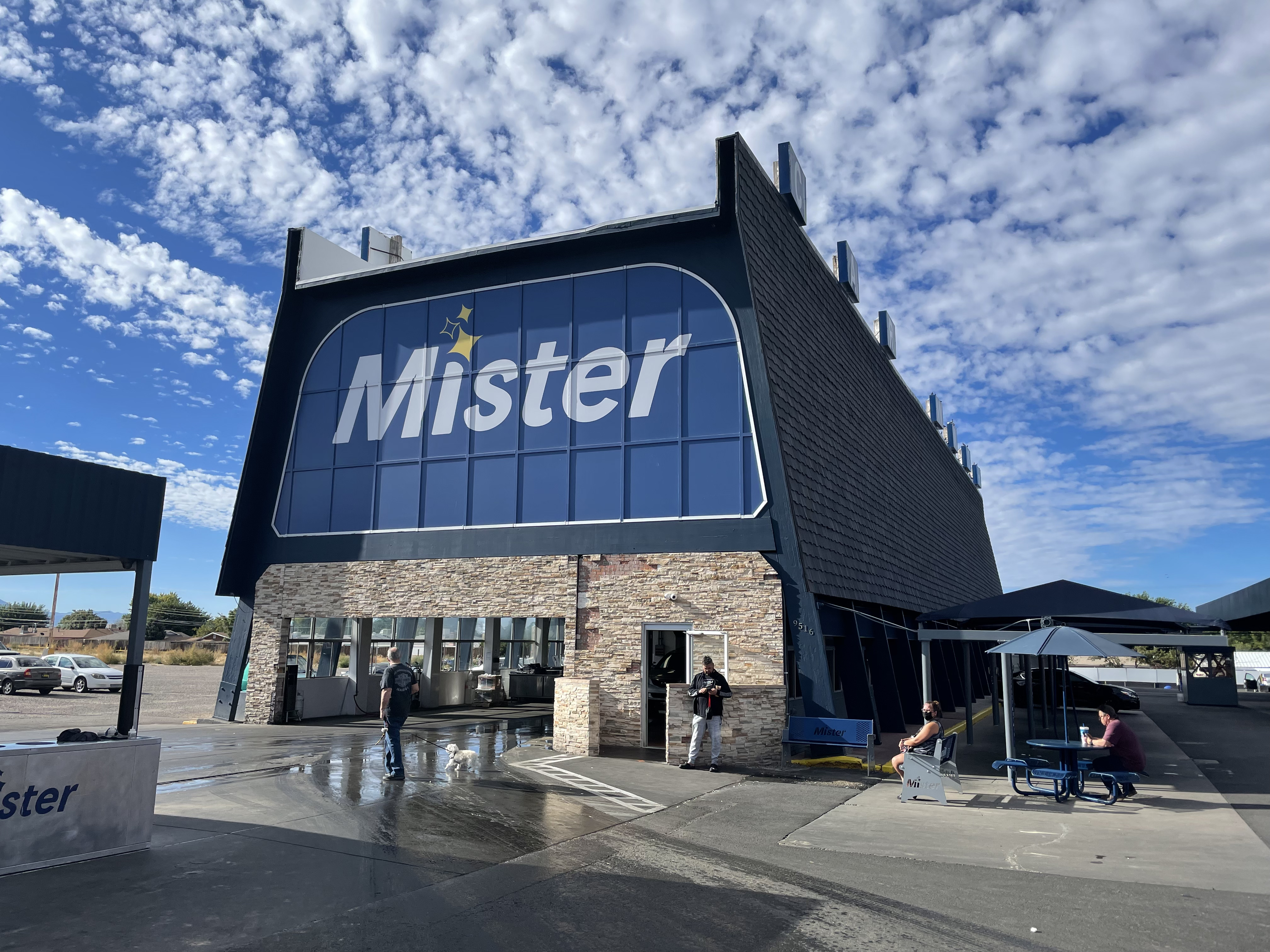 Precious Metals – Bouncing Along a Bottom
*Big stock market dump delivers only a modest gold rally*Rising interest rates bode poorly for precious metals as it raises the opportunity cost for non-yielding assets*Bitcoin is clearly sucking capital out of precious metals *Stay away until this plays out*Silver is still the bigger and better long-term play*Gold will eventually recover when US borrowingbecomes so massive it undermines the value of the US dollar, even in the face of higher interest rates
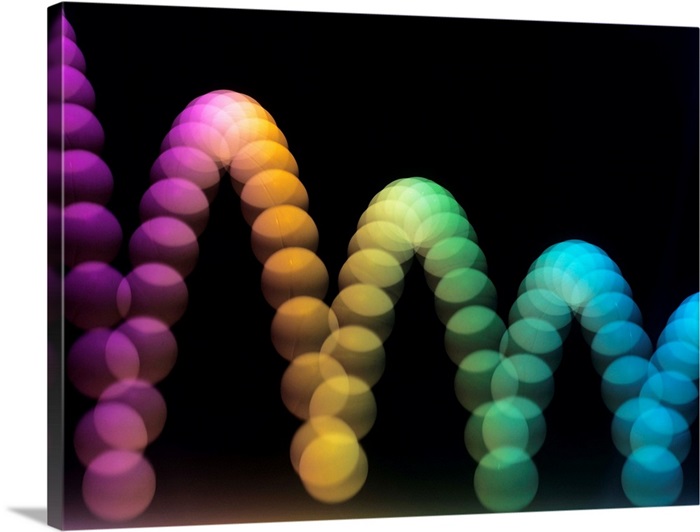 Gold (GLD)- Meltdown
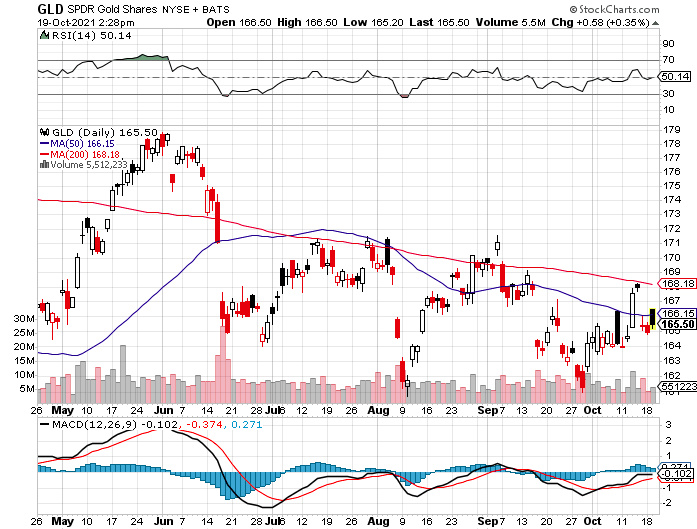 Market Vectors Gold Miners ETF- (GDX) –
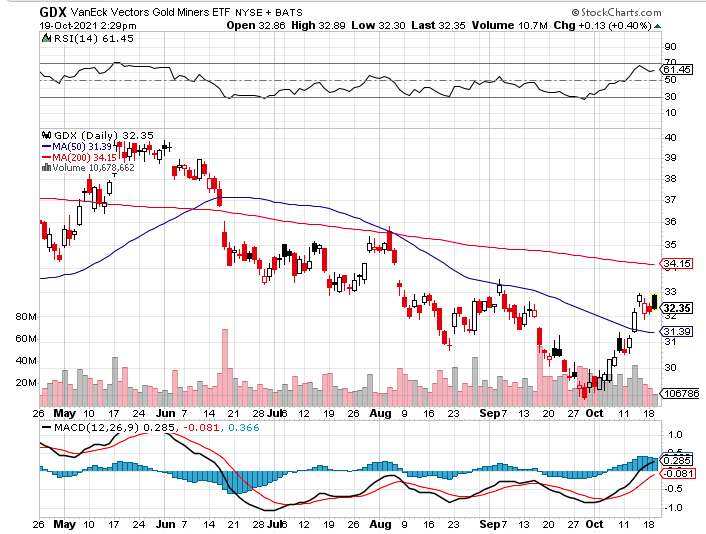 Barrick Gold (GOLD)took profits on long 1/$21-$23 call spreadtook profits on long 11/$22-$24 call spread
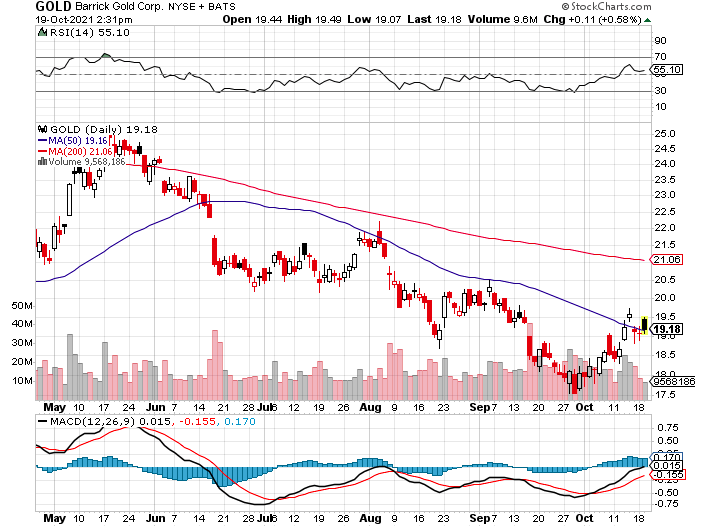 Newmont Mining- (NEM)-took profits on long $55-60 call spread
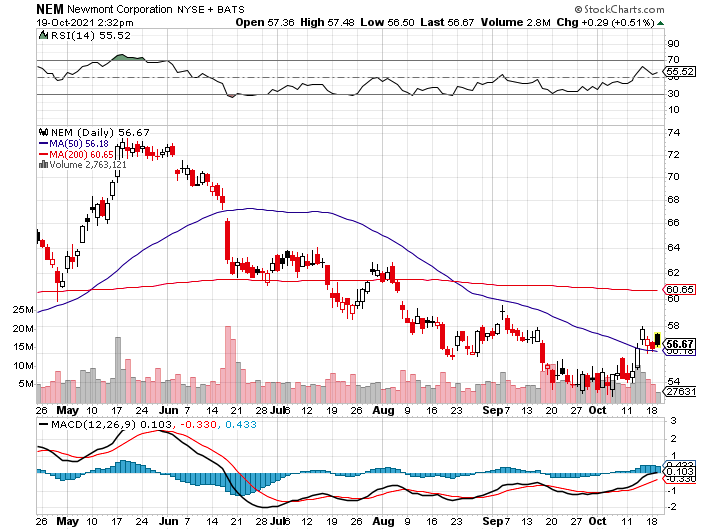 Silver- (SLV)-took profits on long 11/$19-$20 call spread
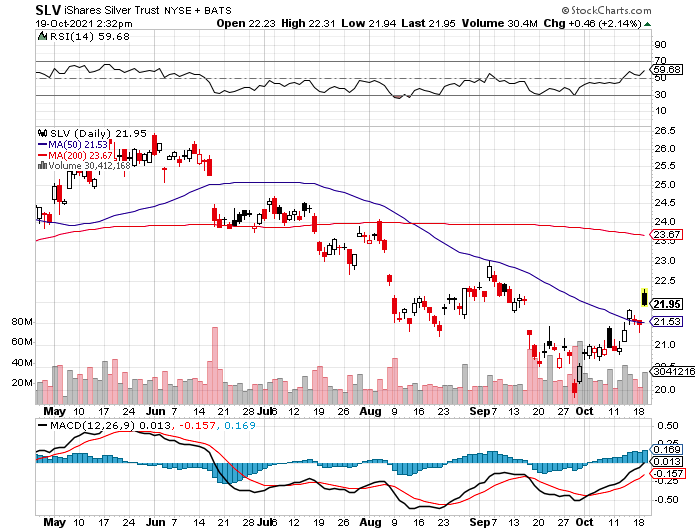 Silver Miners - (SIL)-
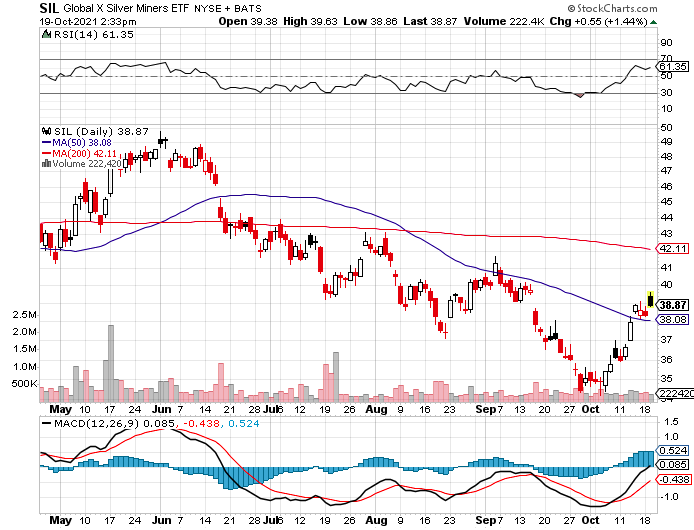 Wheaton Precious Metals - (WPM)-took profits on long 2/$39-41 call spread
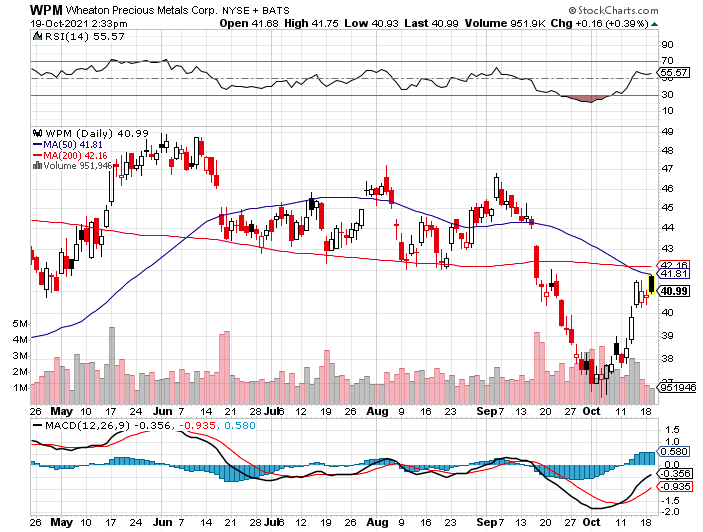 Copper (COPX)-Uptrend ResumesCopper Unions Vote to Strike in Chile, cutting off 33% of the global supply
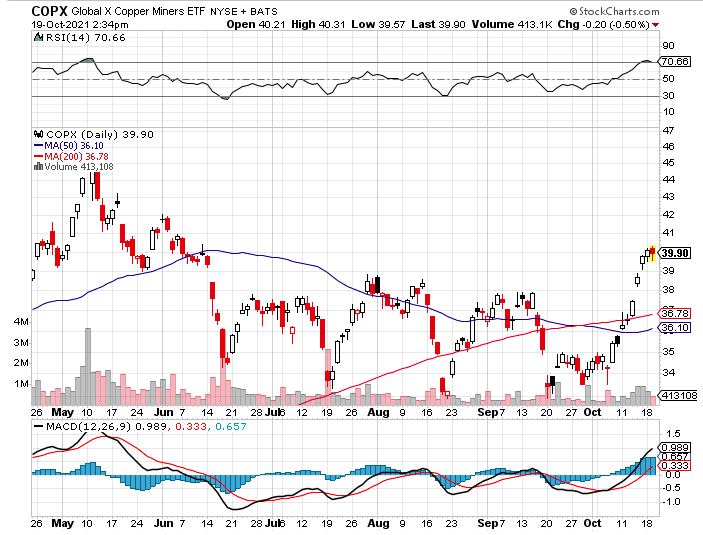 Real Estate –
*Housing Starts Fall, by 1.6% in September *Foreclosures are surging now that abeyances are ending*Second largest real estate lender dumps plans to take payments in Bitcoin*Single Family Rents are Surging especially for the top end of the market. *Nationally, rents rose 9.3% in August, year over year, up from a 2.2% year-over-year increase in August 2020,
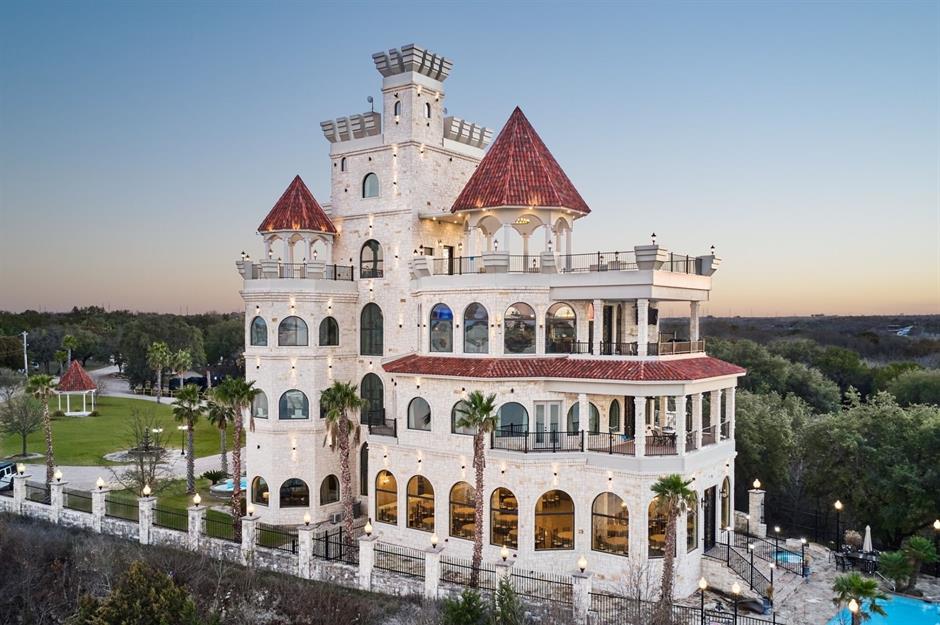 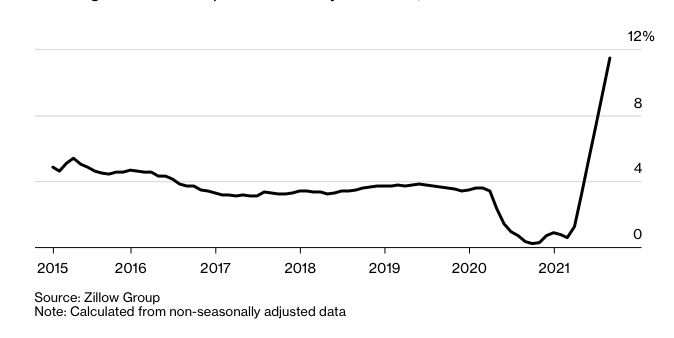 S&P Case ShillerUp 18.7% for JunePhoenix (29.3%), San Diego (27.1%), and Seattle (25.0%) lead
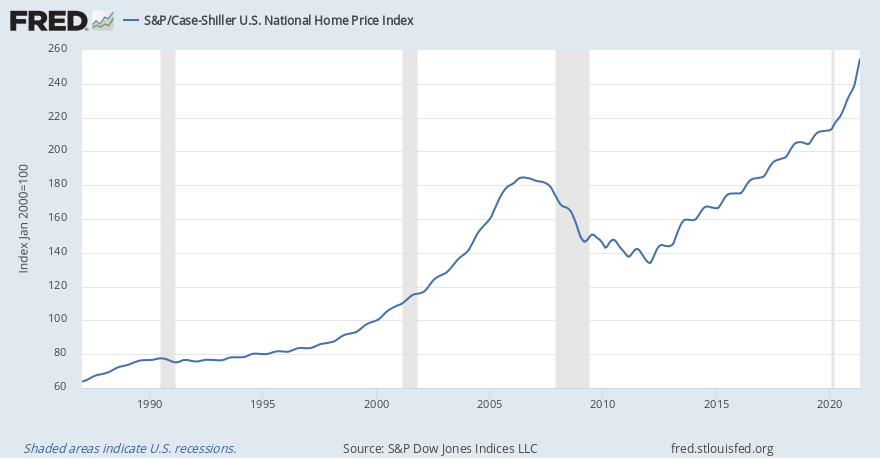 Crown Castle International (CCI) – 2.70% yielding cell phone tower REIT
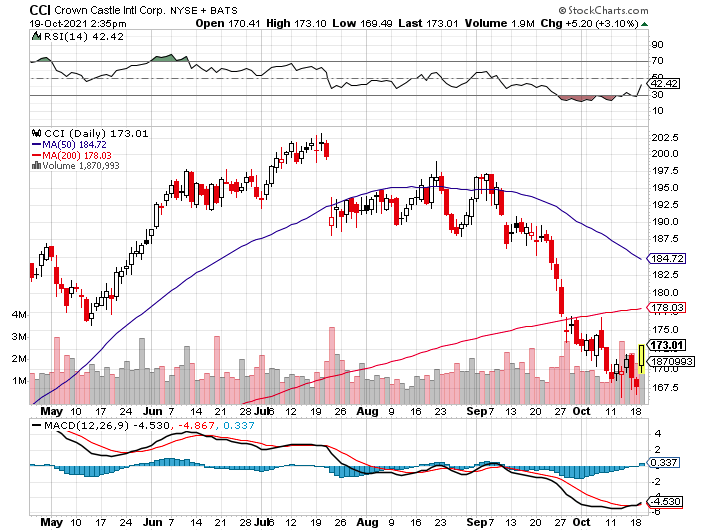 US Home Construction Index (ITB)(DHI), (LEN), (PHM), (TOL), (NVR)
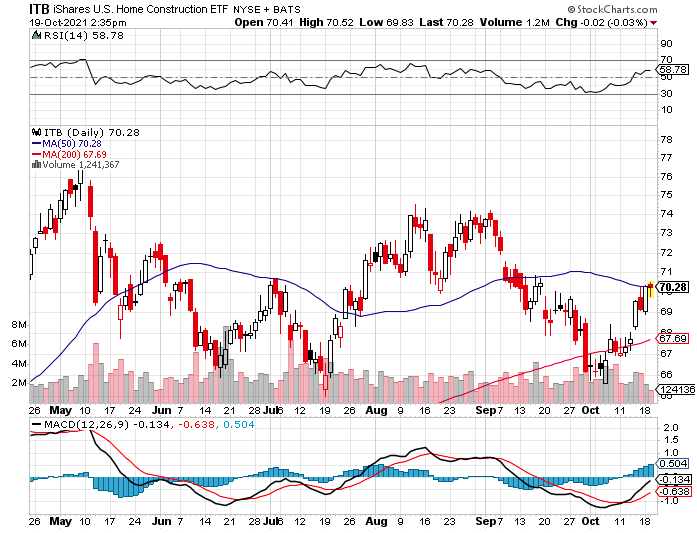 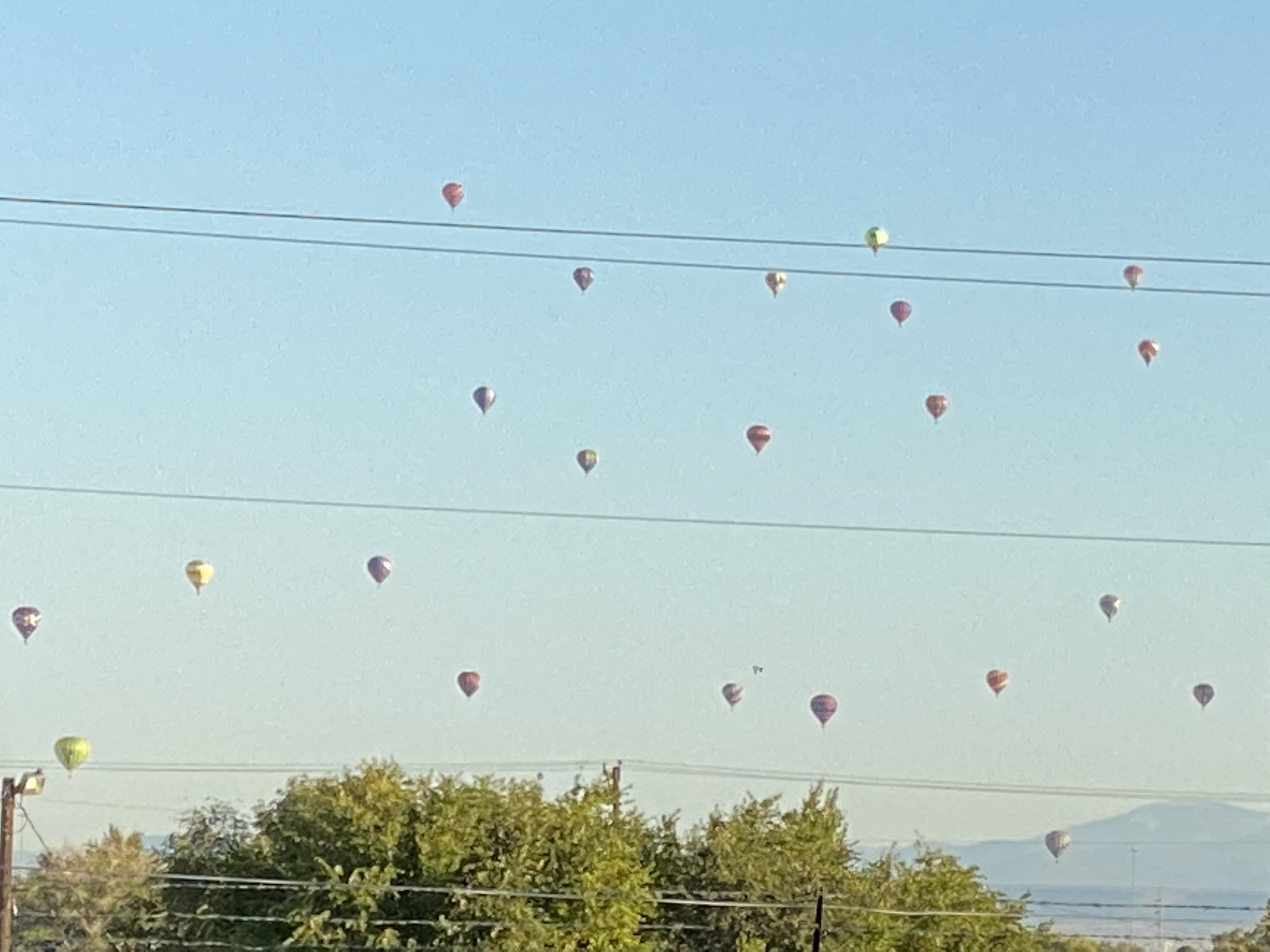 Trade Sheet-So What Do We Do About All This?
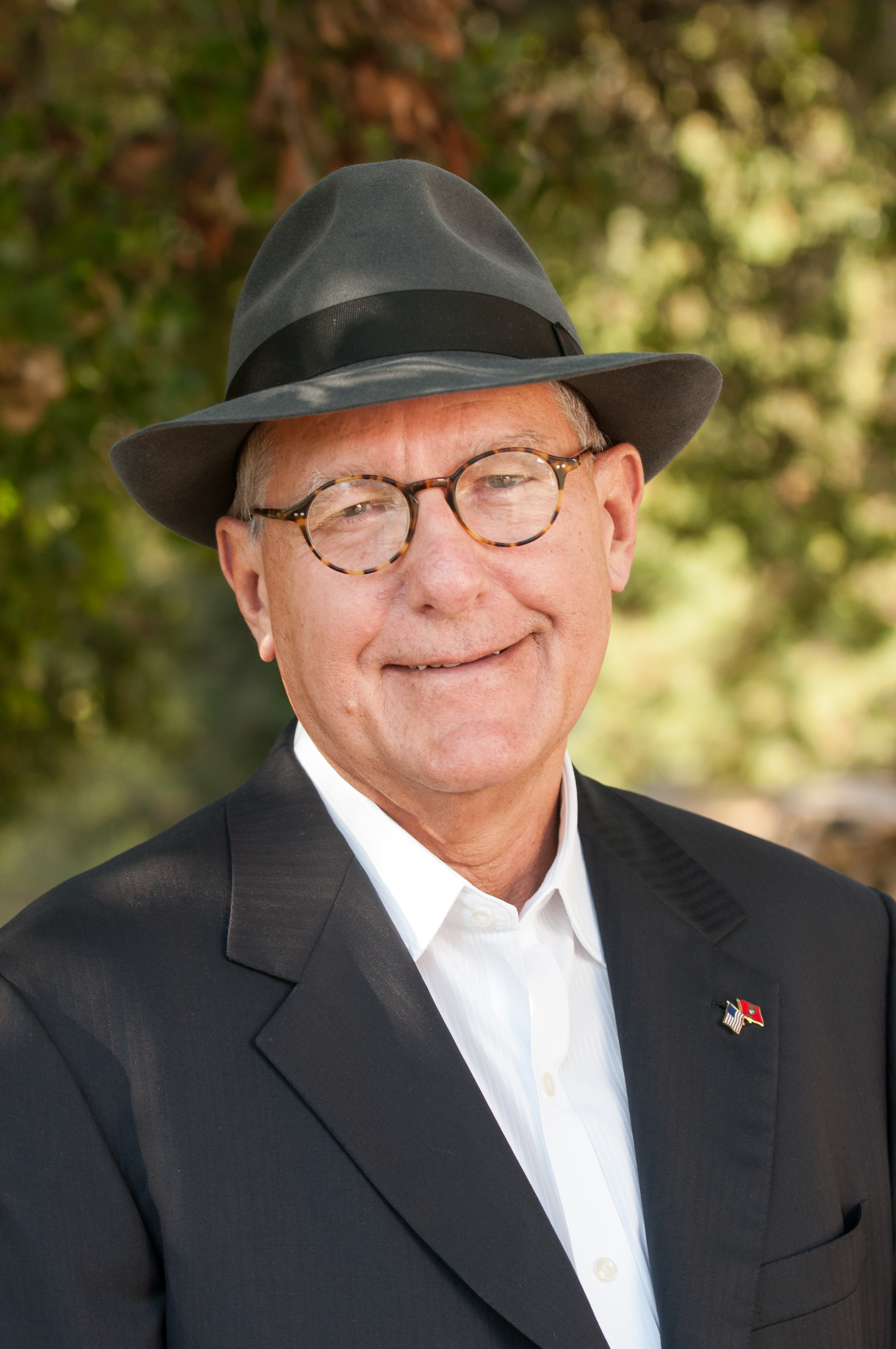 *Stocks – buy dips aggressively*Bonds – sell rallies aggressively*Commodities-stand aside*Currencies- stand aside*Precious Metals – stand aside*Energy – stand aside*Volatility - sell short over $30*Real estate – buy dips*Bitcoin – buy dips
Next Strategy Webinar12:00 EST Wednesday, November 3, from Silicon Valleyemail me questions at support@madhedgefundtrader.com
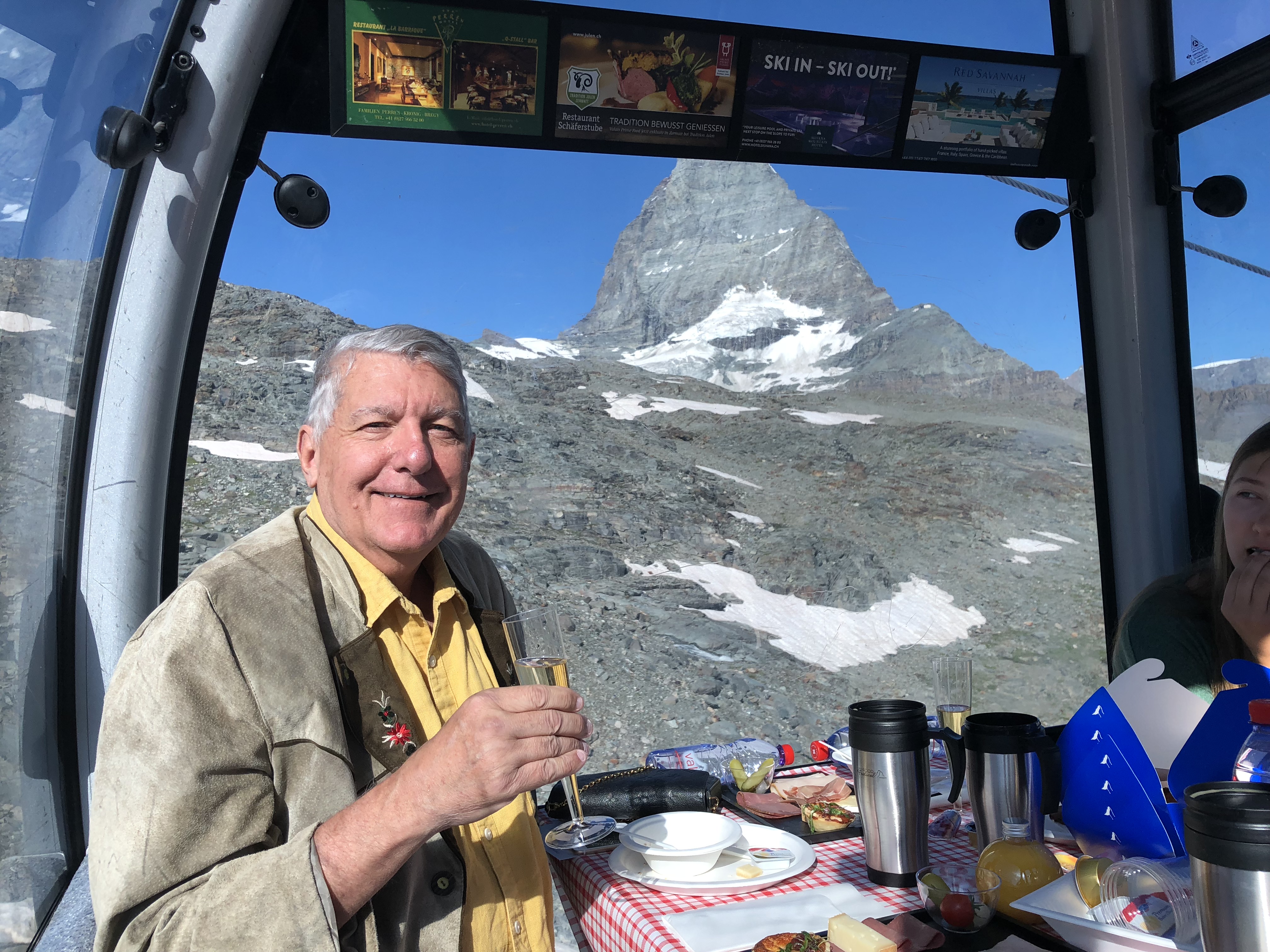 Good Luck and Good Trading!